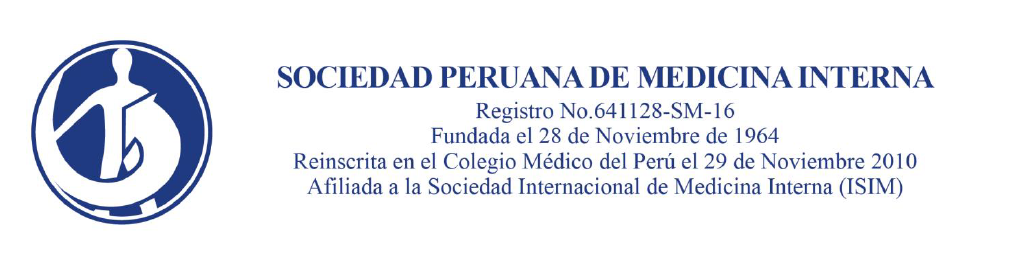 VI CURSO INTERNACIONAL      
Y                                                
 XLVI CURSO DE TERAPÉUTICA Y PREVENCIÓN EN MEDICINA
Lima, 22 de Marzo del 2025
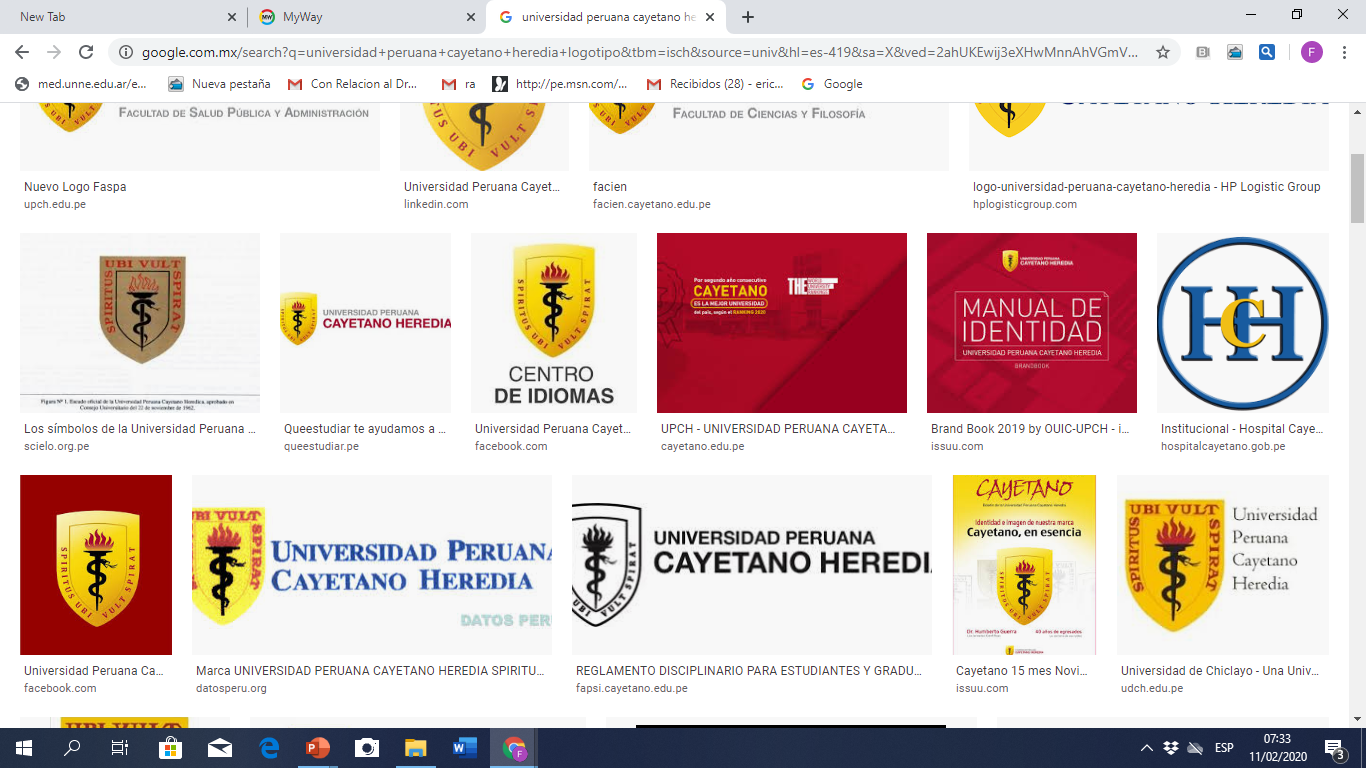 Terapia combinada inicial en el manejo de la                   hipertensión arterial
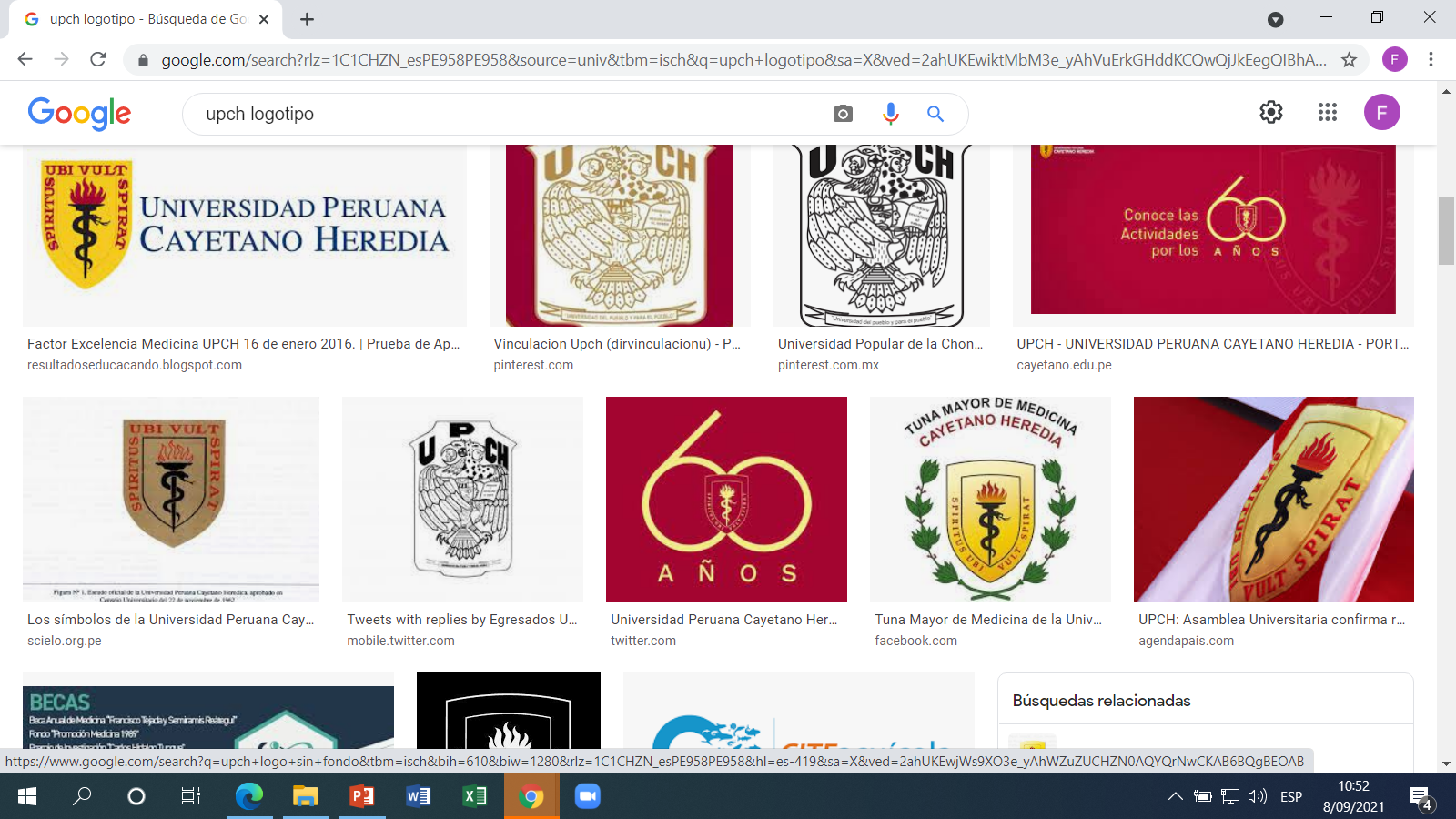 Félix A Medina
Vicedecano de la Facultad de Medicina
Universidad Peruana Cayetano Heredia
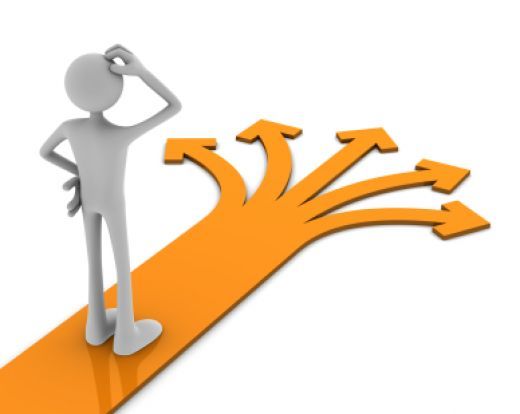 Declaración de conflicto de intereses
Educación médica continua
Sanulac
 Boehringer Ingelheim
 MSD
 Sanofi
 Pfizer
 Astra Zeneca
 Novartis
 Abbott
 Tecnofarma
 Merck
 Bayer       
 Menarini                …
Proyectos de investigación
Boehringer Ingelheim
 Astra Zeneca
 Novartis
 BMS
 MSD
 Unidad de investigación - UPCH
Agenda
Escenarios que debemos enfrentar en el 2025

El predictor de desenlaces vasculares

3.  Discusión ESH 2023 vs ESC 2024 : ¡ mensajes ! 

4.  Estrategias de la terapia según las exigencias 

5.  Reflexiones finales
Agenda
Escenarios que debemos enfrentar en el 2025             (3)

El predictor de desenlaces vasculares

3.  Discusión ESH 2023 vs ESC 2024 : ¡ mensajes ! 

4.  Estrategias de la terapia según las exigencias 

5.  Reflexiones finales
1
Mortalidad
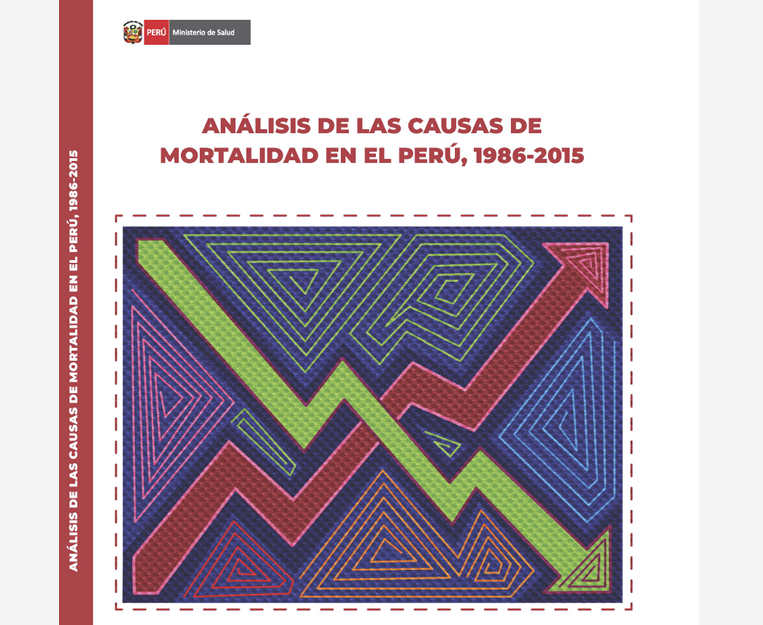 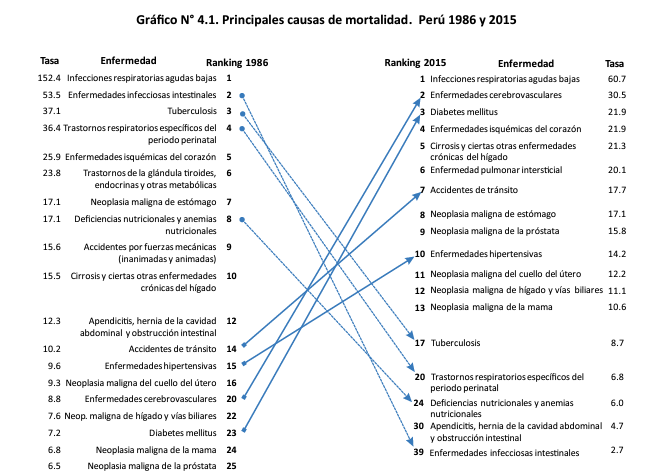 ¡ 30 años !
Lima, Setiembre del 2018
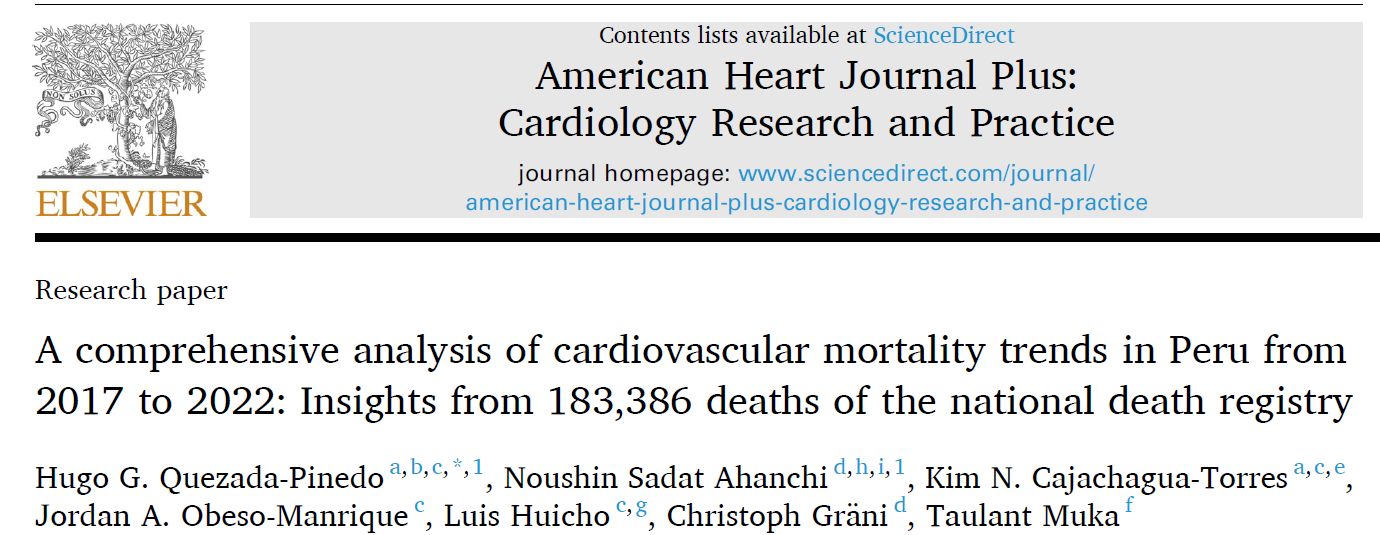 Tendencia de la mortalidad cardiovascular
 Perú : 2017 – 2022
N = 183,386
Mayores incrementos de la mortalidad
37.2%
25.1%
Costa y Sierra
Lima : ↑ 132.1 %
Sujetos con menor educación
Sujetos con seguro de salud público
Sujetos desempleados
22.6%
Quezada-Pinedo HG et al Am Heart J Plus: Cardiology Research and Practice 2023; 35 : 100335
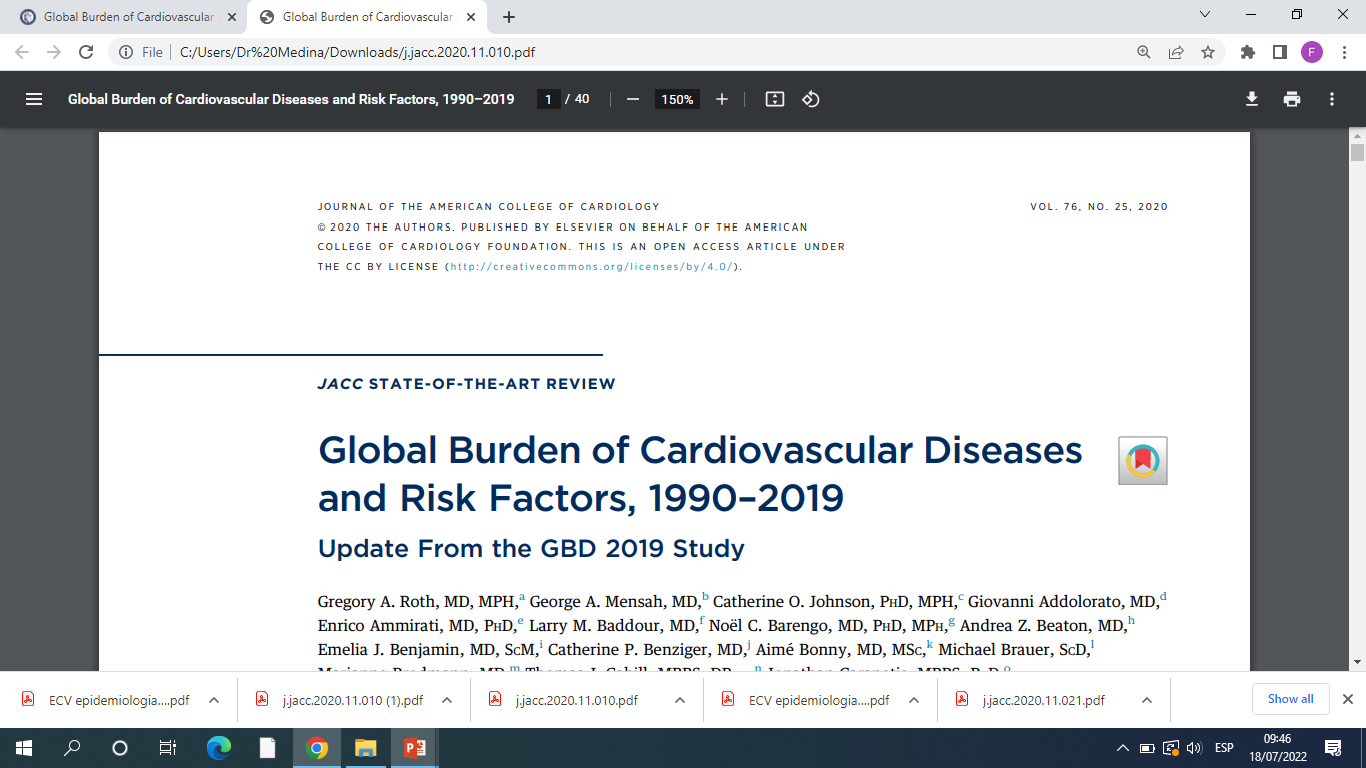 Colaboración multinacional : 204 países
1990- 2019
Carga global ECV y factores de riesgo
13 causas de muerte cardiovascular
9 factores de riesgo relacionados
La enfermedad cardiovascular es 
causa líder de morbi-mortalidad en el mundo
Roth GA et al JACC 2020; 76 (25): 2982-3021
2
Factores de riesgo
Colaboración multinacional : 204 países
1990- 2019
Carga global ECV y factores de riesgo
13 causas de muerte cardiovascular
9 factores de riesgo relacionados
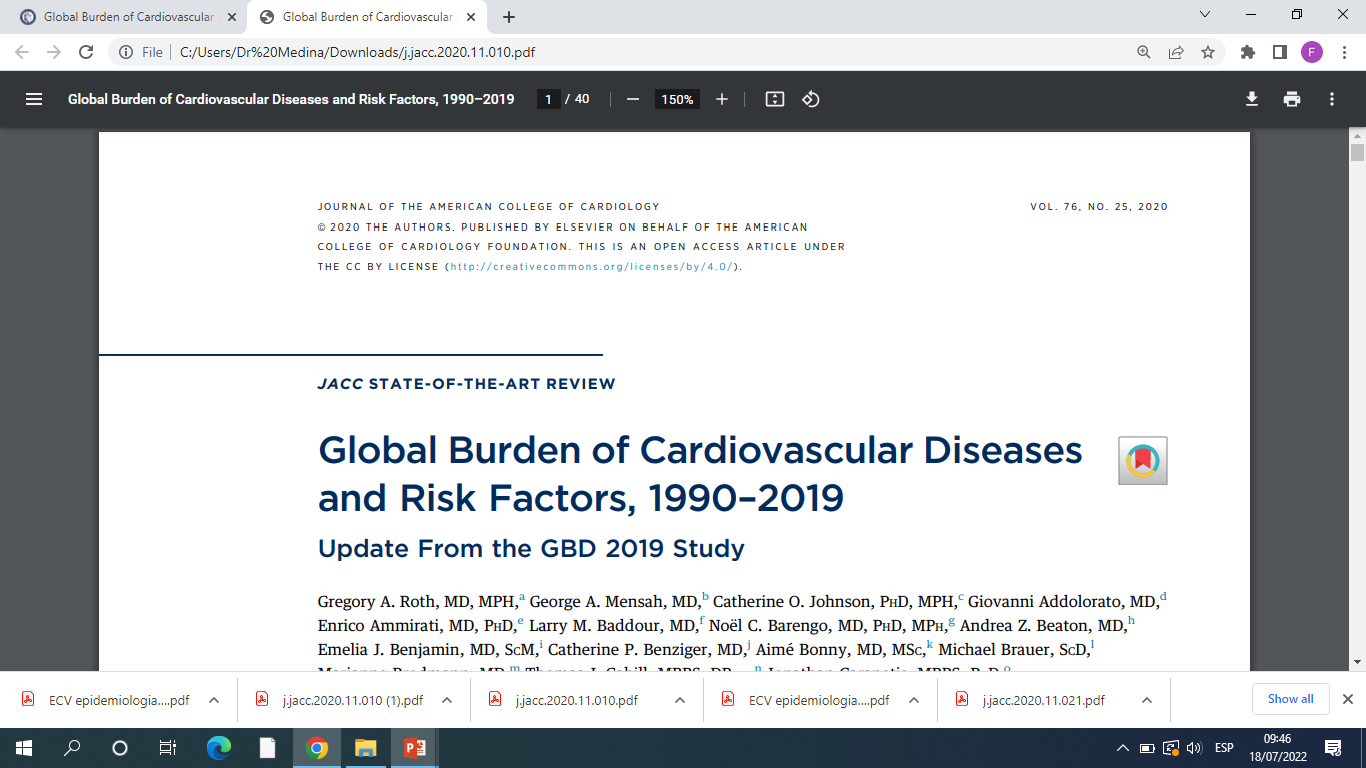 La enfermedad cardiovascular es causa líder de morbi-mortalidad en el mundo
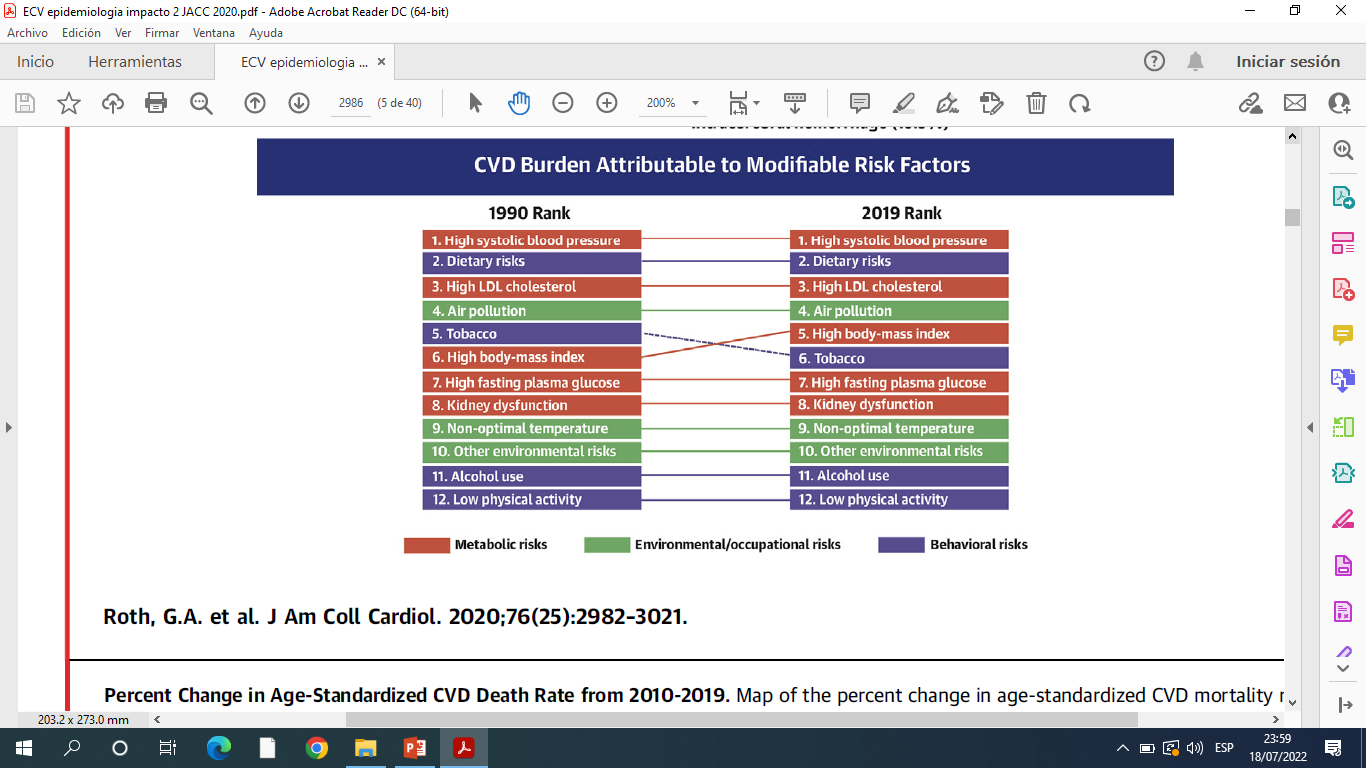 Carga de ECV atribuibles a los
factores de riesgo

En 30 años … 

Factor número 1 

Hipertensión arterial sistólica
Roth GA et al JACC 2020; 76 (25): 2982-3021
Riesgo ajustado a la edad para enfermedad coronaria (stroke), se incrementa de manera continua con el incremento de la presión arterial
Evidencia basada en estudios observacionales de 1´000,000 individuos
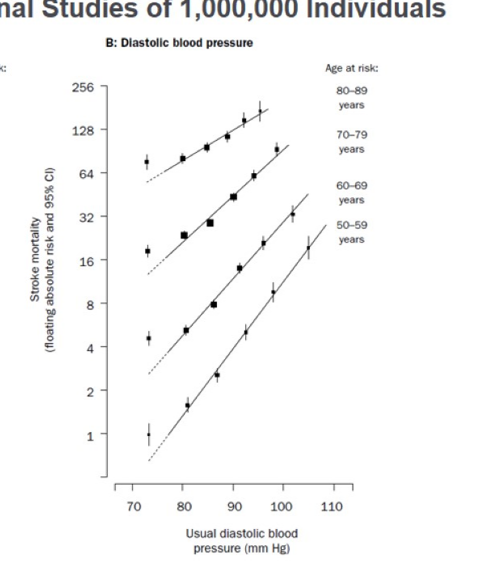 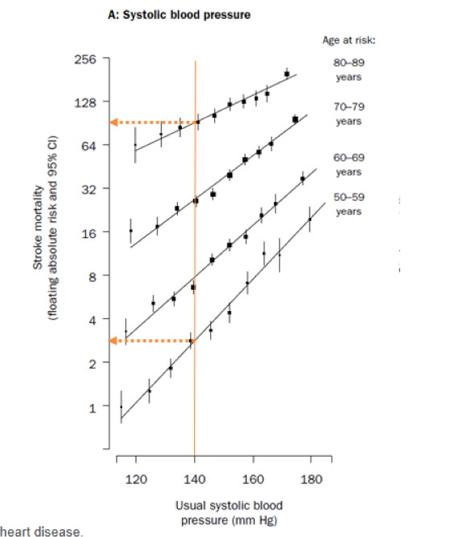 Mortalidad por stroke
(riesgo absoluto e IC 95%)
Mortalidad por stroke
(riesgo absoluto e IC 95%)
Presión arterial sistólica, mmHg
Presión arterial diastólica, mmHg
Lewington S et al Lancet 2002; 360: 1903-1913
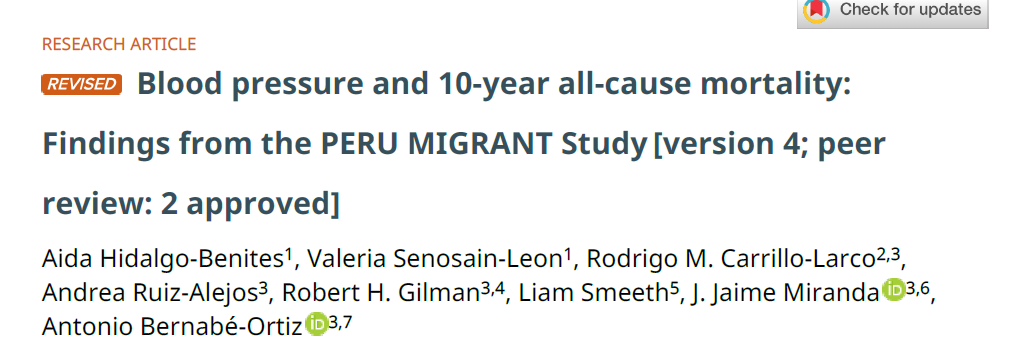 Estudio PERU MIGRANT
Mortalidad por toda causa a 10 años
JNC-7 vs Guía ACC / AHA 2017
 N = 976 
Edad = 60.4 (11.4) / 52.6% mujeres
63 fallecieron (6.4%)
Tasa de mortalidad = 3.6 x 1000 persona-años (2.4 – 4.7)
Riesgo de mortalidad
Hidalgo-Benites A et al F1000Research 2023; 10: 1134
3
¿ Estamos haciendo bien la tarea ?
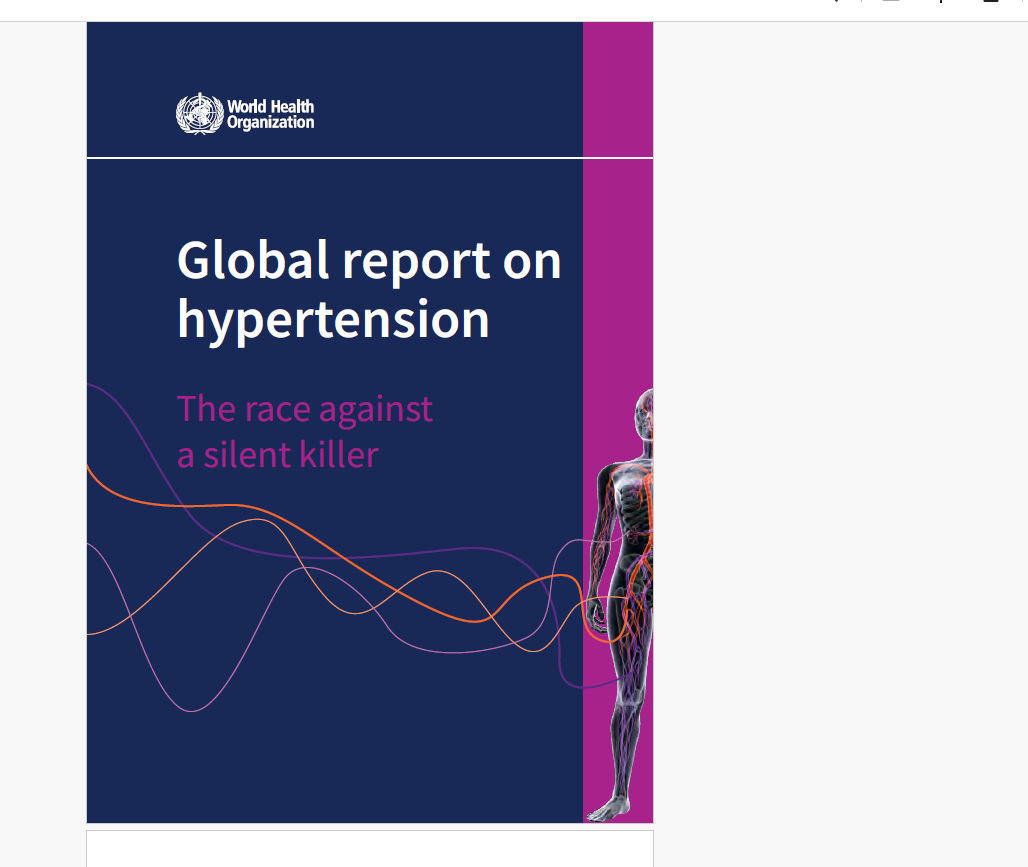 ¡ Cifras devastadoras !
1,280 millones de hipertensos en el mundo (30-79 años)
       … 2 / 3 viven en países de ingresos bajos y medianos

46% adultos hipertensos desconocen la afección

Diagnóstico y tratamiento en < 50% adultos hipertensos

1 / 5 adultos hipertensos controlados (21%)

Primer factor de riesgo asociado a muerte y desenlaces
19 de Septiembre del 2023
Primer informe
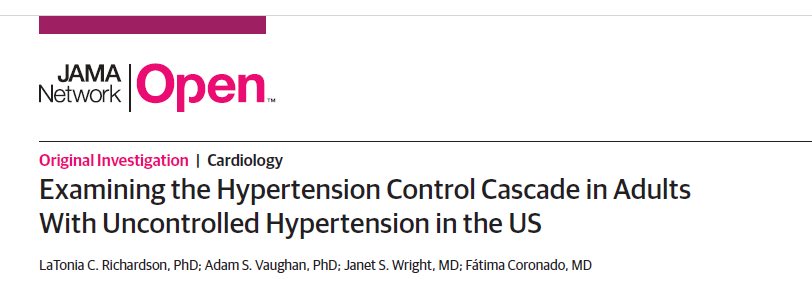 NHANES 2017 – 2020
N = 3,129 
Adultos ≥ 18 años de edad
3 mediciones de la presión arterial
Criterio de control : PAS < 130 y PAD < 80 mmHg
Estudio transversal
≈ 30% adultos con hipertensión en tratamiento
se mantienen controlados
Richardson LC et al JAMA Network Open 2024 (Setiembre 11)
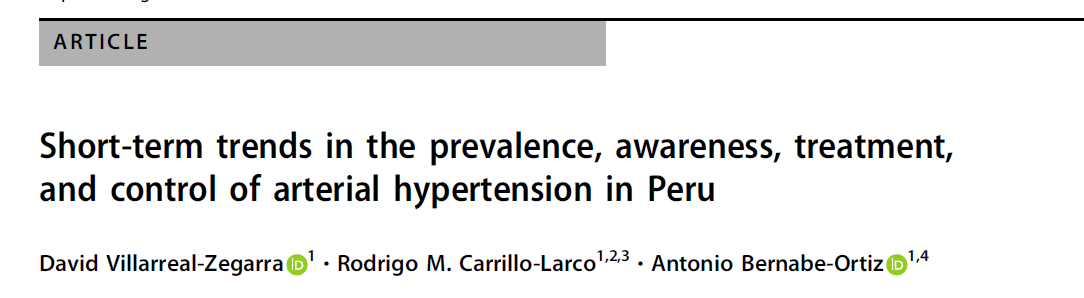 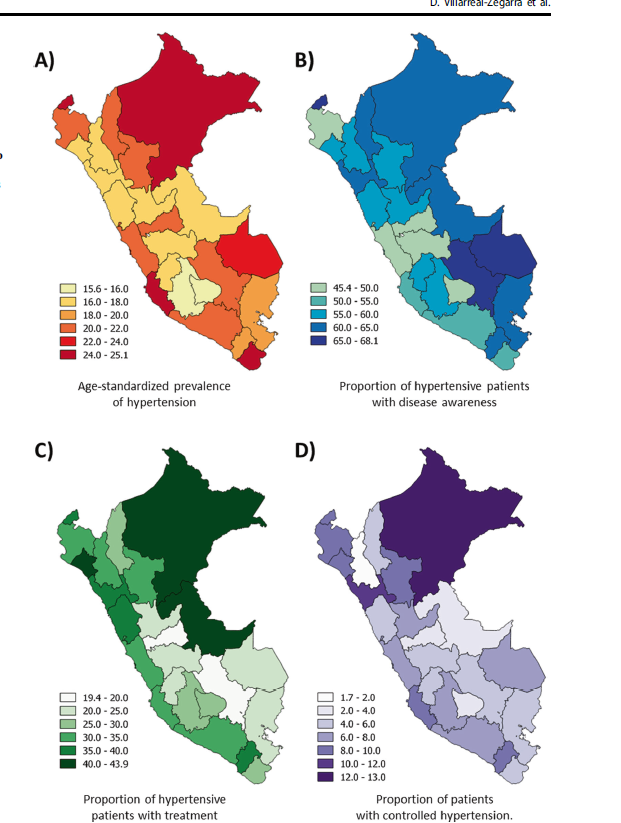 %
N =109,401
ENDES, 2015 - 2018
Proporción de HTs conocimiento enfermedad
Prevalencia de HT ajustada a la edad
43.5%
20.6%
20.6%
5.3%
Proporción de HTs en tratamiento
Proporción de HTs controlados
Villarreal-Zegarra D et al Journal of Human Hypertension 2021; 35: 462–471
Hipertensión arterial
Prevalencia
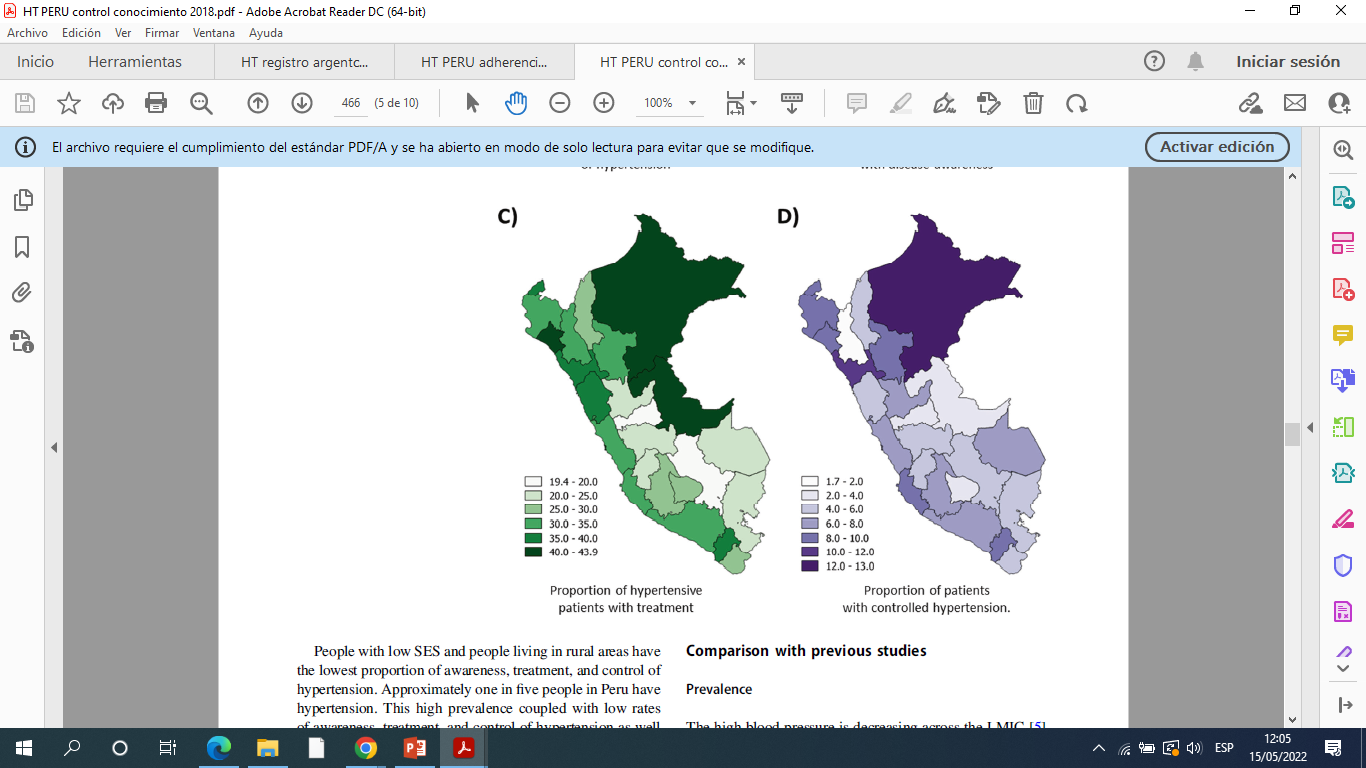 Adherencia
Tasa de control
5.3 %
(1.7 – 13.0)
11 %
(11 – 57.4)
22 %
(20.0 – 25.0)
Ruiz-Alejos A et al Rev Peru Med Exp Salud Pulica 2021; 38(4): 521-529
Herrera-Añazco P A et al Rev Peru Med Exp Salud Pulica 2017; 34(3): 497-504
Villarreal-Zegarra D et al J Hum Hypertension 2021: 35: 462-471
Agenda
Escenarios que debemos enfrentar en el 2025

El predictor de desenlaces vasculares              (3)

3.  Discusión ESH 2023 vs ESC 2024 : ¡ mensajes ! 

4.  Estrategias de la terapia según las exigencias 

5.  Reflexiones finales
1
Nivel de presión arterial y riesgo CV
Mortalidad cardiovascular
El riesgo se duplica por cada 20 / 10 mmHg  de ascenso en la PA sistólica / diastólica
Riesgo de mortalidad cardiovascular
Riesgo
8X
Riesgo
4X
Riesgo
2X
Riesgo
1X
115 / 75
135 / 85
155 / 95
175 / 105
mmHg
Presión arterial sistólica / diastólica
Individuos entre 40 – 69 años de edad
N = 1´000,000
Lewington S et al Lancet 2002; 360: 1903-1913
2
Reducción absoluta PAS y reducción del RCV
Reducción de la presión arterial sistólica y la mortalidad cardiovascular
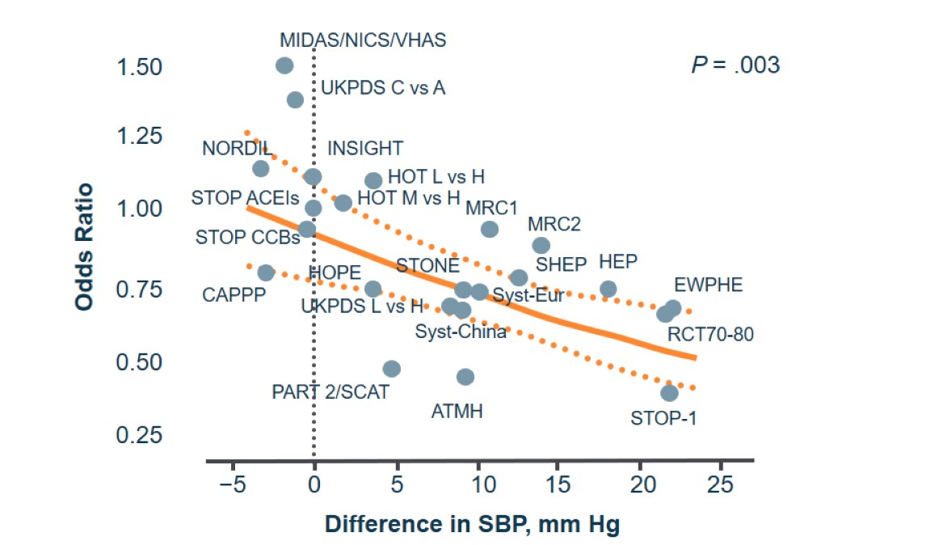 Odds ratio
Diferencia en la presión arterial sistólica, mmHg
4 ensayos publicados entre 1970-1980
Staessen JA et al Lancet 2001; 358: 1305-1315
Reducción de la presión arterial sistólica y la mortalidad cardiovascular
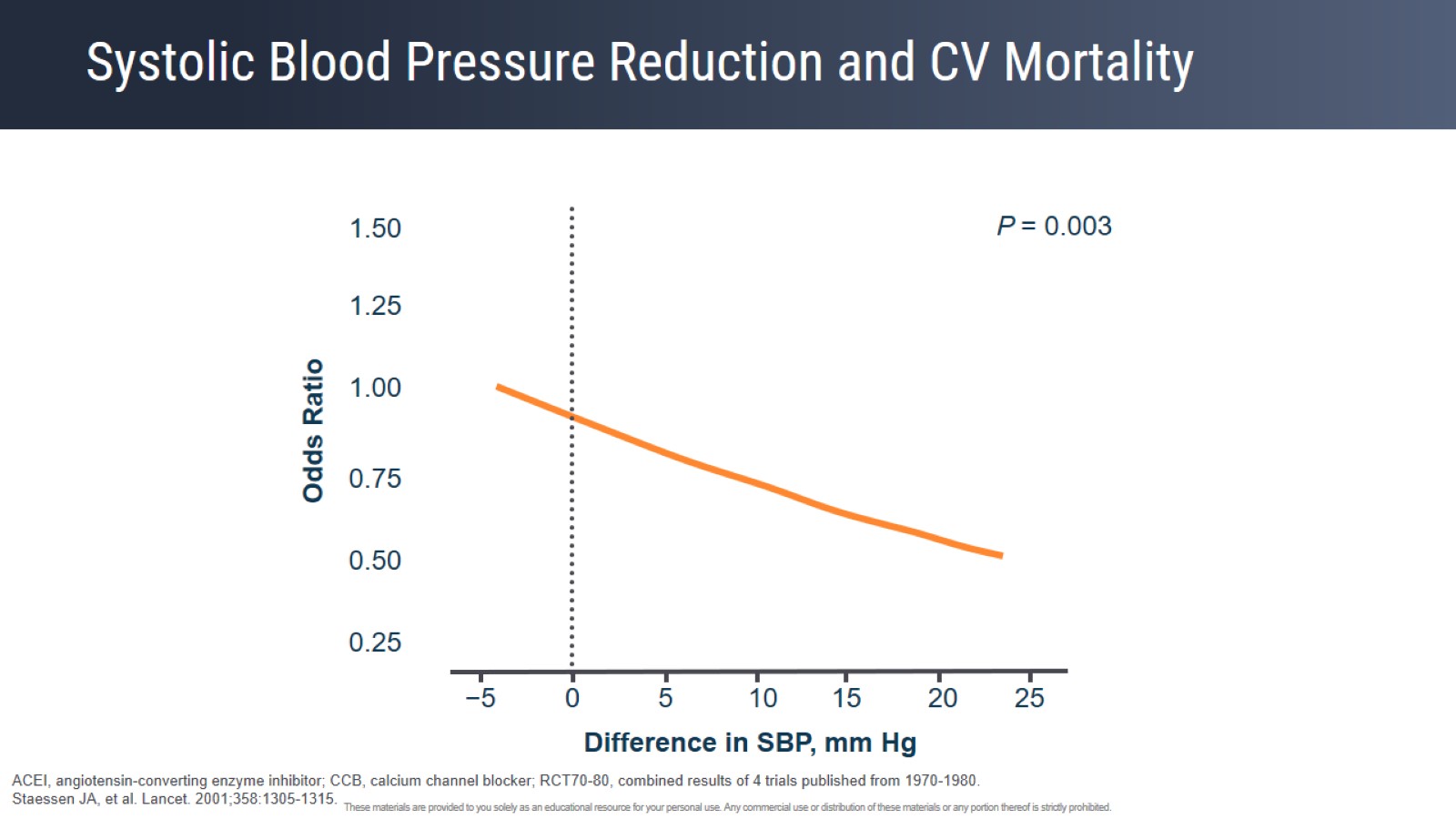 Odds ratio
Diferencia en la presión arterial sistólica, mmHg
4 ensayos publicados entre 1970-1980
Staessen JA et al Lancet 2001; 358: 1305-1315
Reducción del riesgo cardiovascular
Descenso de 5 mmHg y 10 mmHg de la presión arterial sistólica en el consultorio
Reducción del riesgo relativo (%) en dos mega meta-análisis
ECV mayor
Stroke
Insuf cardiaca
C isquémica
Muerte CV
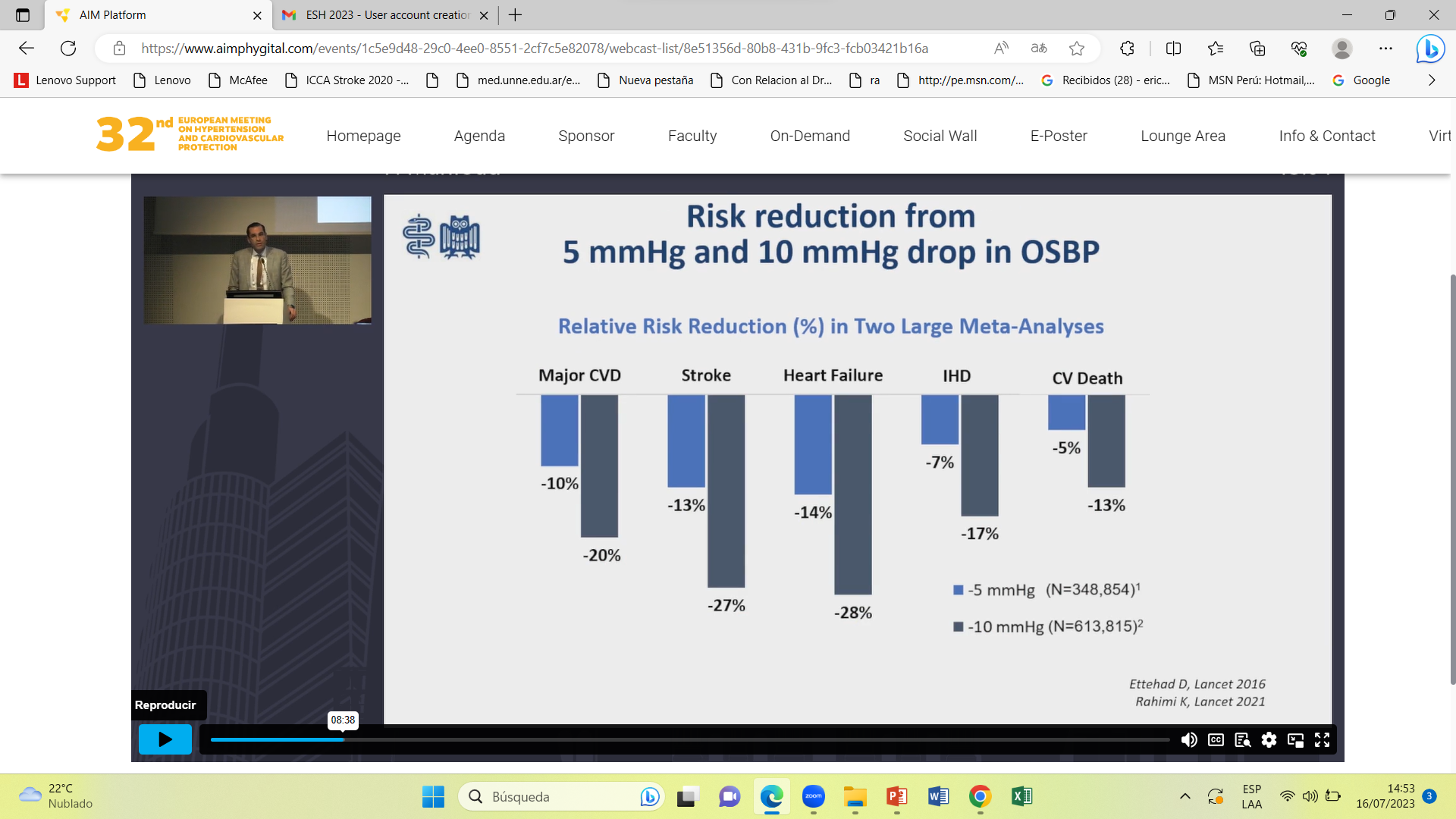 ECV enfermedad cardiovascular
Insuf insuficiencia, C cardiopatía, CV cardiovascular
1 Ettehad D et al Lancet 2016; 387: 957-967
2 Rahimi K et al Lancet 2021; 397: 1625-1636
3
Metas de presión arterial y RCV
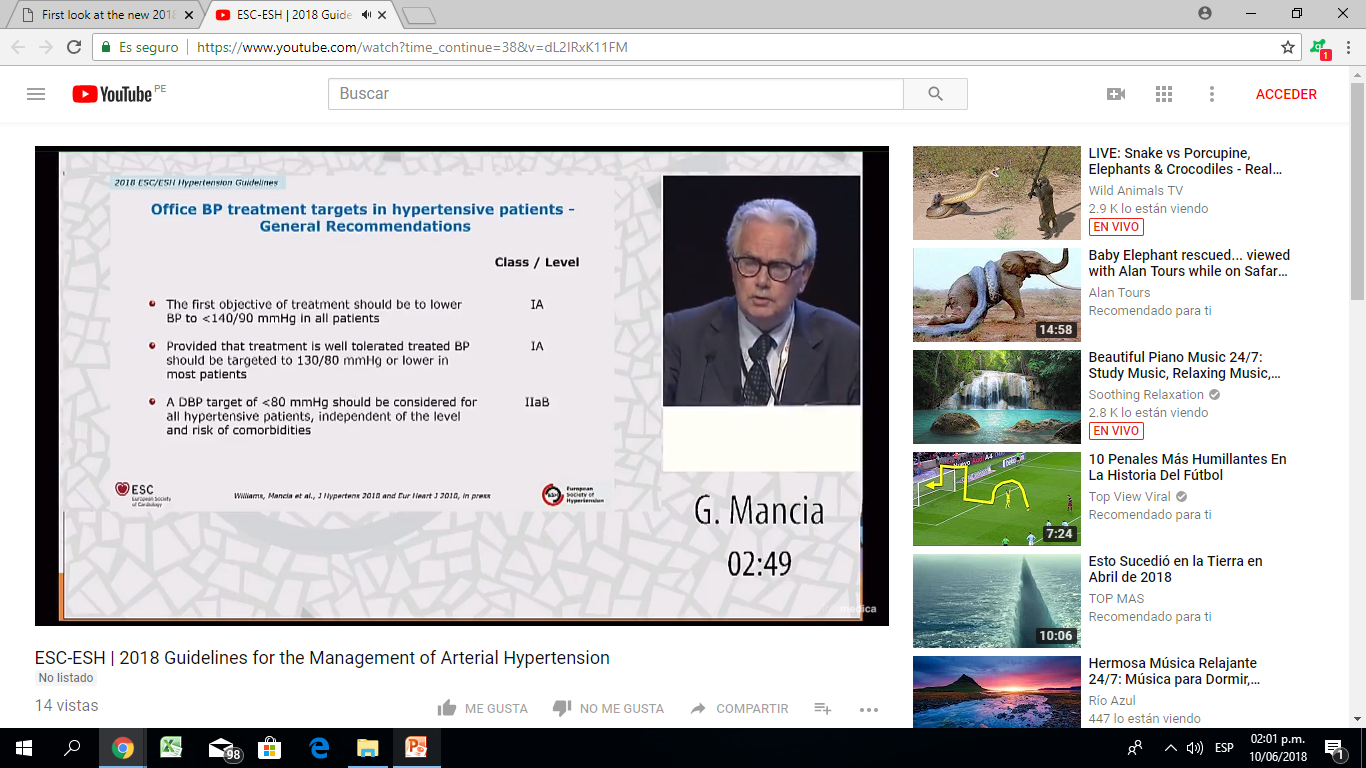 2018 ESC / ESH Hypertension Guidelines
Recomendaciones generales
Metas terapeúticas de la presión arterial en el consultorio
Williams B, Mancia G et al J Hypertension 2018 & Eur Heart J 2018 (en prensa)
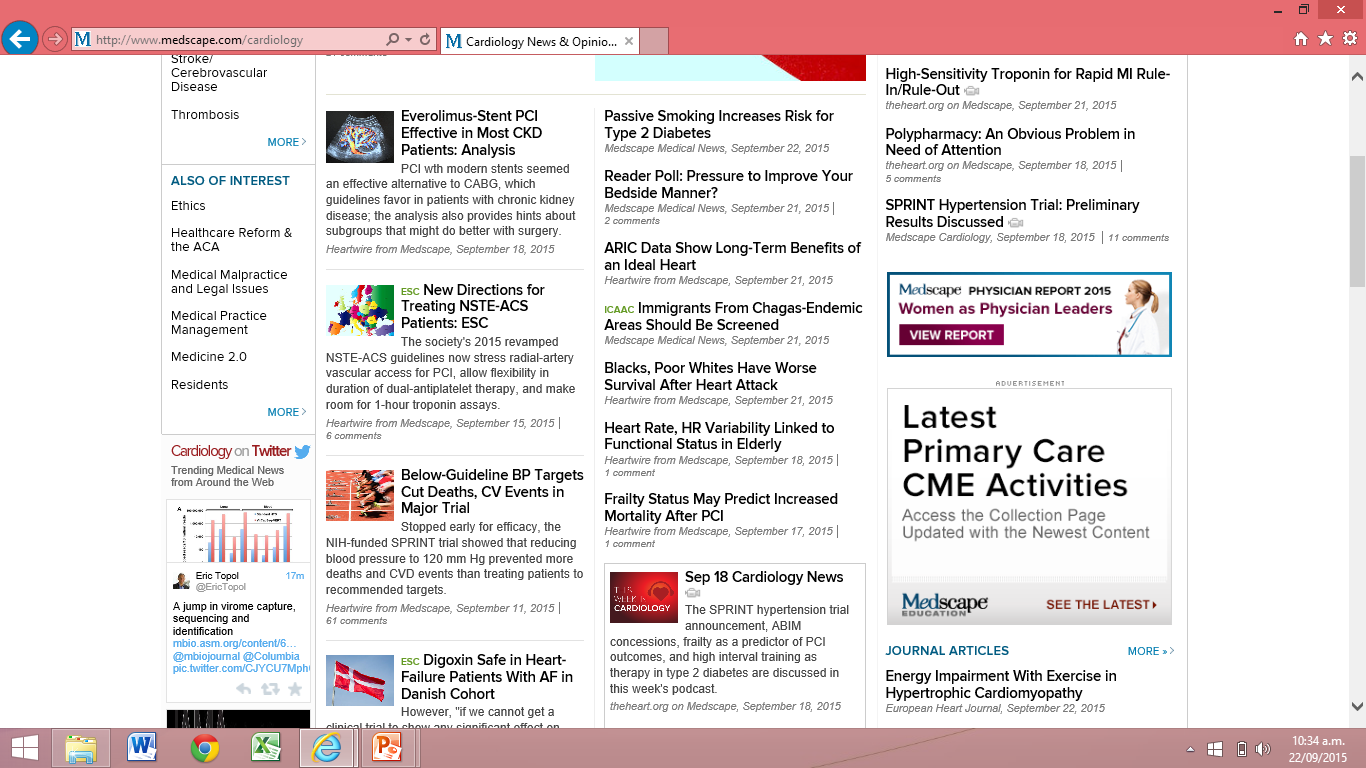 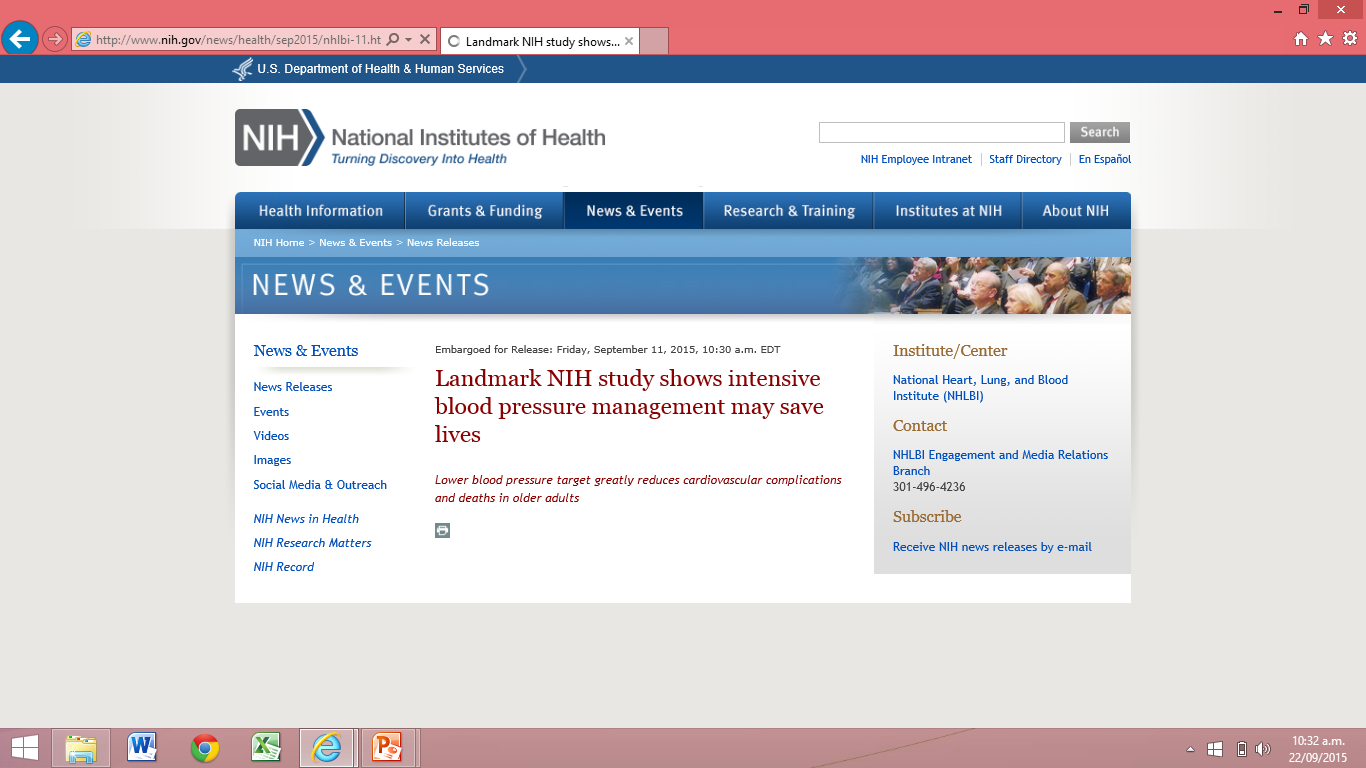 Systolic Blood Pressure Intervention  (SPRINT trial)
< 140 mmHg vs < 120 mmHg
%
Hipertensos en alto riesgo cardiovascular
N = 9,361
PAS ≥130 mmHg

(1 FR / nefropatía crónica, >75 años
Score de Framingham > 15% a 10 años)
>50 años de edad
Diseñado para 5 años (2018)

PFP : IM, SCA no IM, stroke, IC, muerte CV
NEJM 2015 (setiembre 11) : 1 año : PAS 121.4 vs 136.4 mmHg
TS = 3.26 años : RRR = 25% PFPC, p<0.0001
(mortalidad x toda causa : RRR = 27%, p=0.003)
Eventos 
cardiovasculares
Mortalidad x 
toda causa
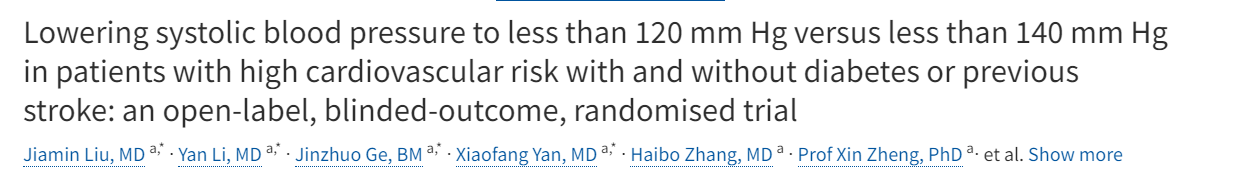 2024
Abierto, ciego para el desenlace, randomizado,
controlado, alto riesgo cardiovascular
N = 11,255
(4,359 DM y 3,022 stroke previo)
Edad = 64.6 ± 7.1 años
TS = 3.4 años 
(excepto 3 primeros meses)
116 hospitales/comunidades en China
Desenlace primario cardiovascular compuesto
PFP compuesto
Infarto de miocardio, revascularización, hospitalización x IC, stroke o muerte ECV
HR = 0.88 (0.78 – 0.99), p = 0.028
PAS = 119.1 (11.1)
N = 547
9.7 %
PAS = 134.8 (10.5)
N = 623
11.1 %
Sincope : 0.1% vs 0.4%, HR = 3.0 (1.35-6.68)
Liu JL et al Lancet 2024 (Junio 27)
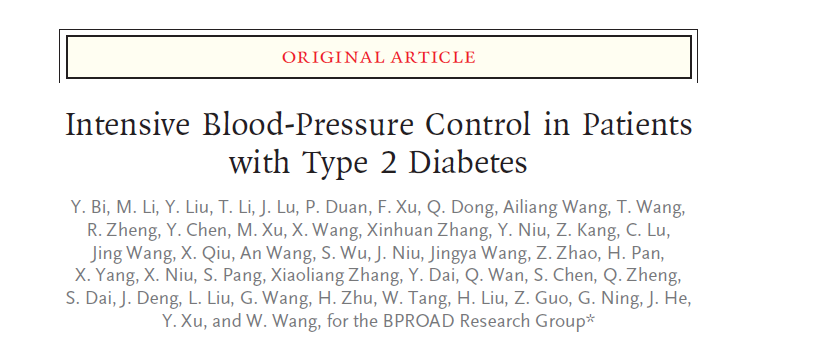 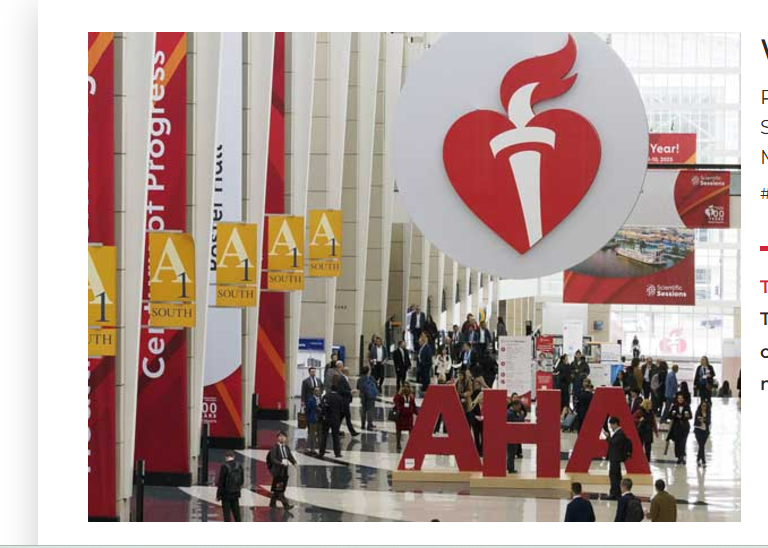 N = 12,821 DM2
6,414 tx Intensiva vs 6,407 tx Standard
45.3% mujeres / Edad = 63.8 ± 7.5 años
1 año de seguimiento
121.6 (118.3) vs 133.2 (135) mmHg
Desenlace primario compuesto
Stroke no fatal, IM no fatal, IC (tx u hosp)
 muerte por causas cardiovasculares
HR = 0.79 (0.69 – 0.90)
p < 0.002 
TS = 4.2 años
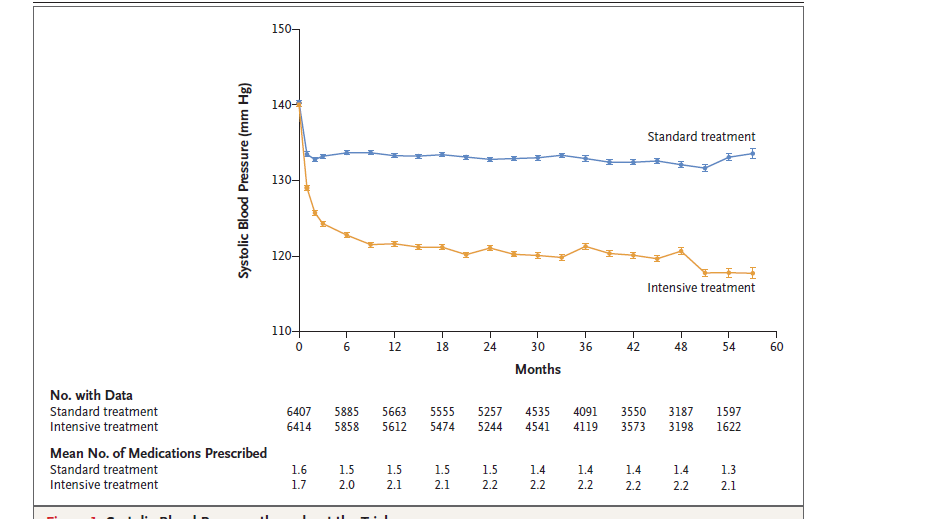 Eventos
x 100 persona-años
TS = 4.2 años
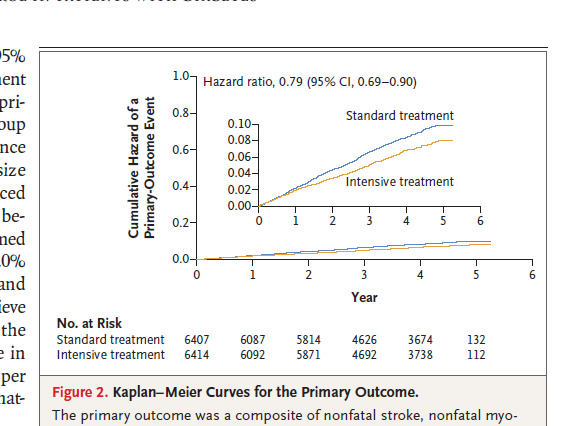 N = 393
1.65 eventos
Tx intensiva
N = 492
2.09 eventos
Tx standard
Bi Y et al NEJM 2024 (Noviembre 16)
Agenda
Escenarios que debemos enfrentar en el 2025

El predictor de desenlaces vasculares

3.  Discusión ESH 2023 vs ESC 2024 : ¡ mensajes !          (2) 

4.  Estrategias de la terapia según las exigencias 

Reflexiones finales
1
Coincidencia fundamental
Mediciones
Condiciones
Dispositivo automático electrónico
validado con cuff miembro superior
1.
Domicilio: tomar 2 mediciones 
en 1 minuto y promediar
10.
Ambiente en silencio con
Temperatura confortable
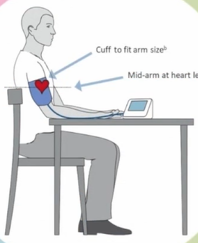 2.
Consultorio: tomar 3 medics cada minuto y promediar las 2 últims
9.
Brazalete según tamaño del brazo
Monitor a nivel brazo
No tabaco, cafeína, alimento, droga 
o ejercicio antes de la medición
3.
Postura
Brazo desnudo reposando sobre tablero y brazo  a nivel del corazón
8.
Permanecer sentado y relajado
por 3 – 5 minutos
4.
Piernas sin cruzar, pies
sobre un piso plano
7.
No hablar durante o entre
las mediciones
5.
Sentado en una silla con
espaldar
6.
Mancia G et al J Hypertens 2023 (Junio 21)
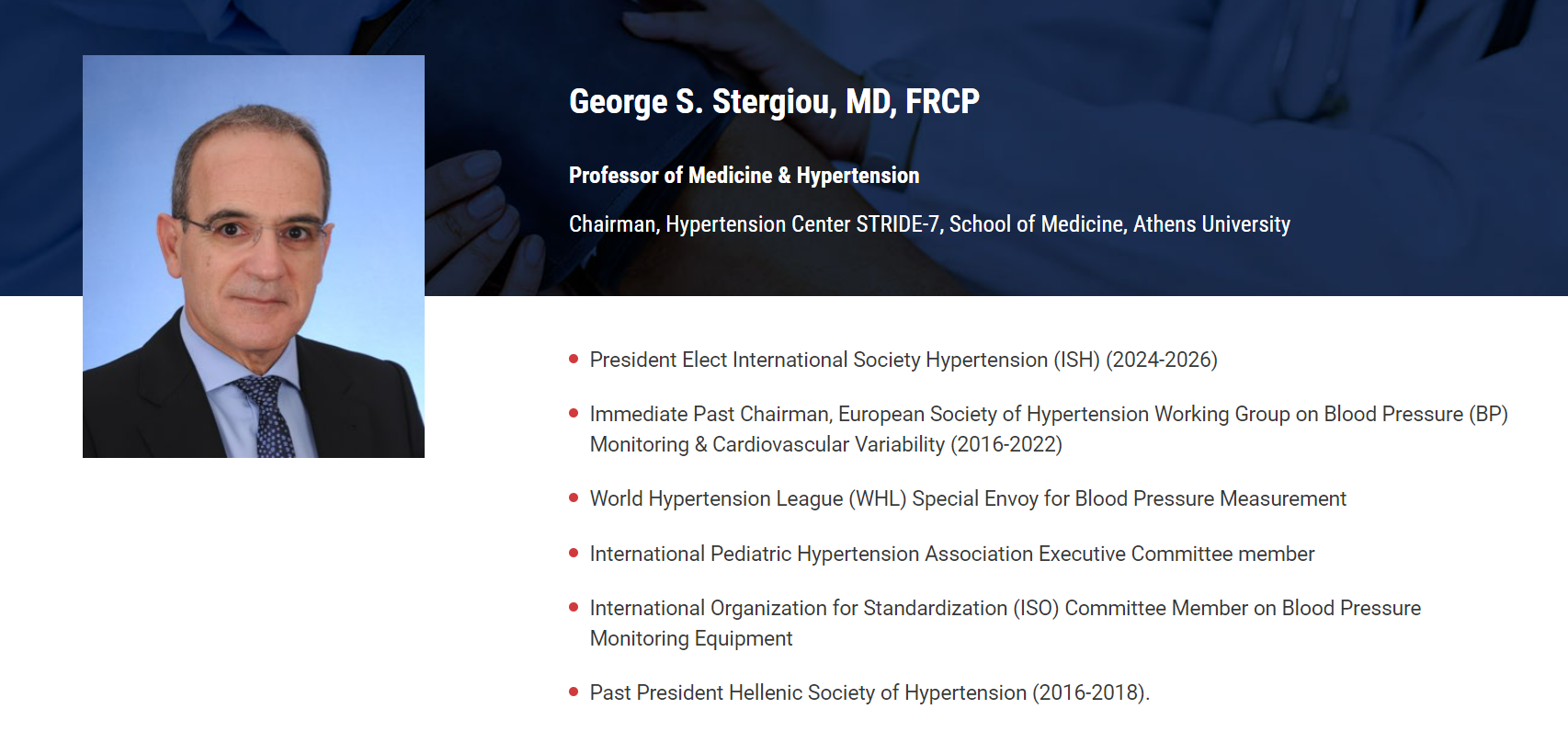 www.stridebp.org
George S Stergiou MD, FRCP
Presidente ISH 2024-2026
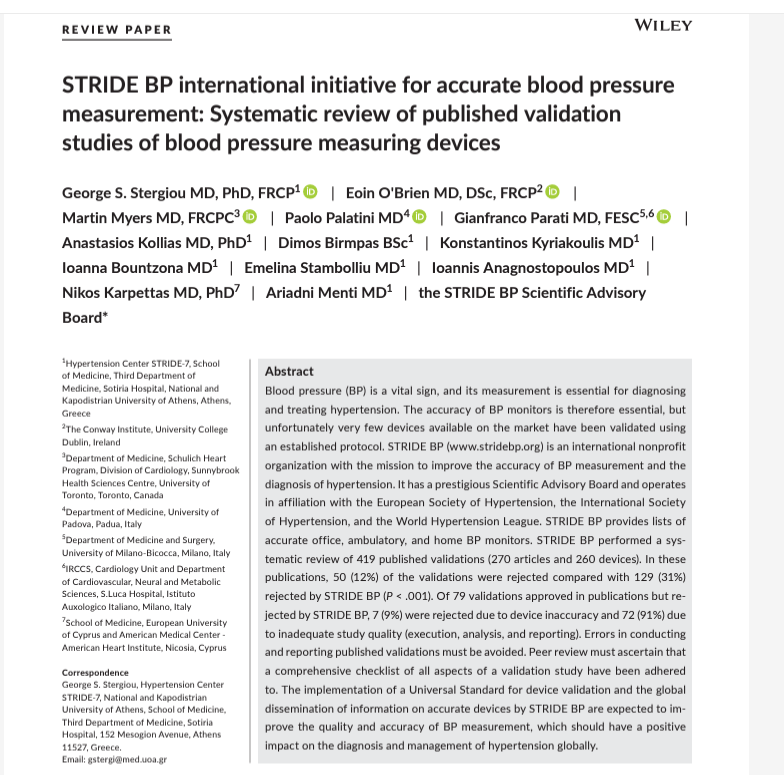 24* expertos internacionales
Monitoreo de la presión arterial
ESH – ISH – WHL
419 validaciones de 260 dispositivos
Aprobaron = 69%
Dispositivos para :
*consultorio, domicilio y ambulatoria
*adultos, niños y gestación
Stergiou GS et al J Clin Hypertens. 2019;21:1616–1622
Stergiou GS et al J Hypertension 2020
*30 expertos / 16 países / 5 continentes
2
3 diferencias prácticas relevantes
2.1
Clasificación : ¡ decisiones !
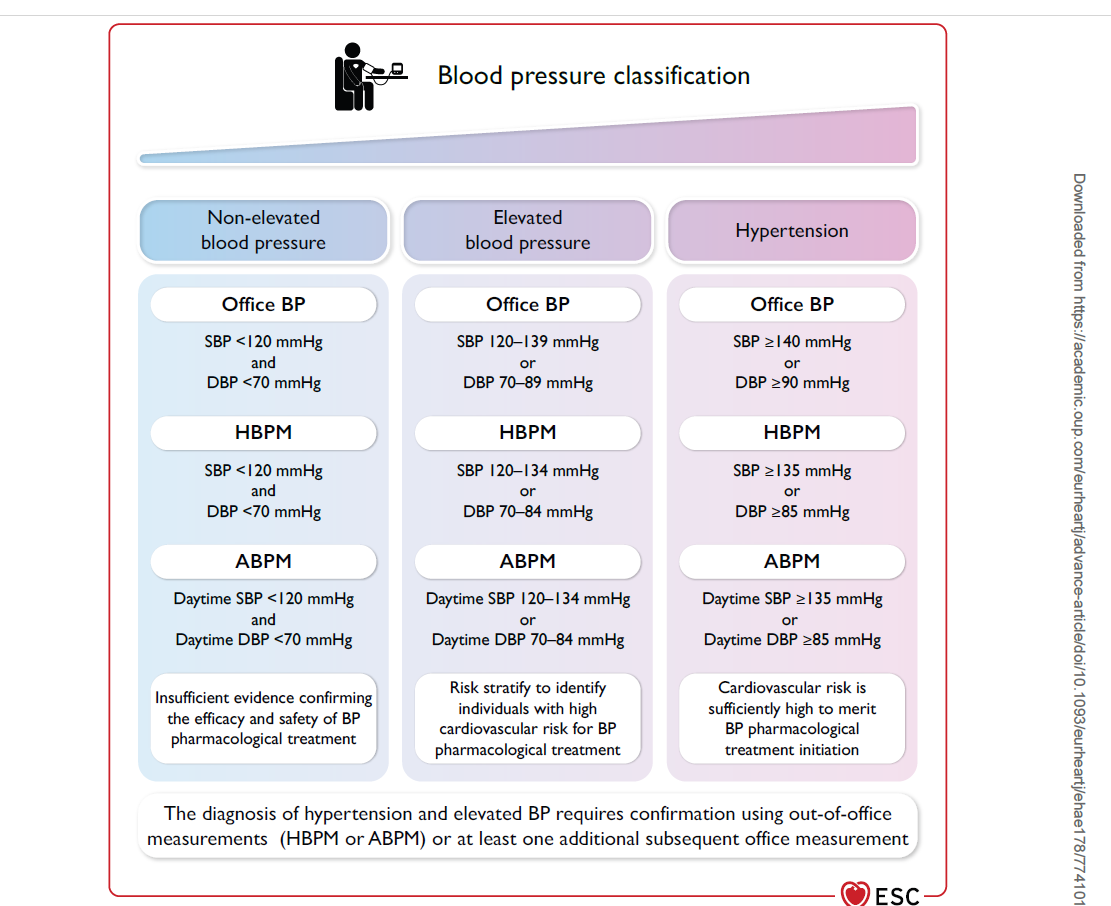 Clasificación de la presión arterial
Presión arterial no elevada
Presión arterial elevada
Hipertensión arterial
PA en la oficina
PA en la oficina
PA en la oficina
PAS  < 120 mmHg   y 
PAD  < 70 mmHg
PAS  120 - 139 mmHg  o 
PAD  70 - 89 mmHg
PAS ≥ 140 mmHg  o 
PAD ≥ 90 mmHg
PA en domicilio
PA en domicilio
PA en domicilio
PAS   < 120 mmHg   y 
PAD  < 70 mmHg
PAS  120 - 134 mmHg  o 
PAD  70 - 84 mmHg
PAS ≥ 135 mmHg  o 
PAD ≥ 85 mmHg
PA ambulatoria
PA ambulatoria
PA ambulatoria
PAS día < 120 mmHg   y  
PAD día < 70 mmHg
PAS día 120 - 134 mmHg  o  
PAD día  70 - 84 mmHg
PAS día ≥ 135 mmHg  o  
PAD día ≥ 85 mmHg
Evidencia insuficiente que confirme eficacia y seguridad de la farmacoterapia antihipertensiva
Estratificación de riesgo para identificar individuos  con ↑ riesgo CV y farmacoterapia antihipertensiva
Riesgo CV es suficientemente alto que amerita el inicio de la terapia farmacológica  antihipertensiva
Eur Heart J 2024 (Agosto 31)
2.2
Estratificación : ¡ PA elevada !
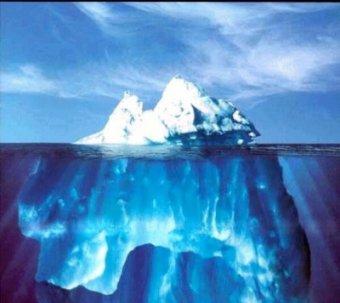 Presión arterial elevada
PA en la oficina
PAS  120 - 139 mmHg  o 
PAD  70 - 89 mmHg
PA en domicilio
PAS  120 - 134 mmHg  o 
PAD  70 - 84 mmHg
PA ambulatoria
PAS día 120 - 134 mmHg  o  
PAD día  70 - 84 mmHg
Estratificación de riesgo para identificar individuos  con ↑ riesgo CV y farmacoterapia antihipertensiva
McEvoy JW et al  ESC Guidelines 2024 (Agosto 31)
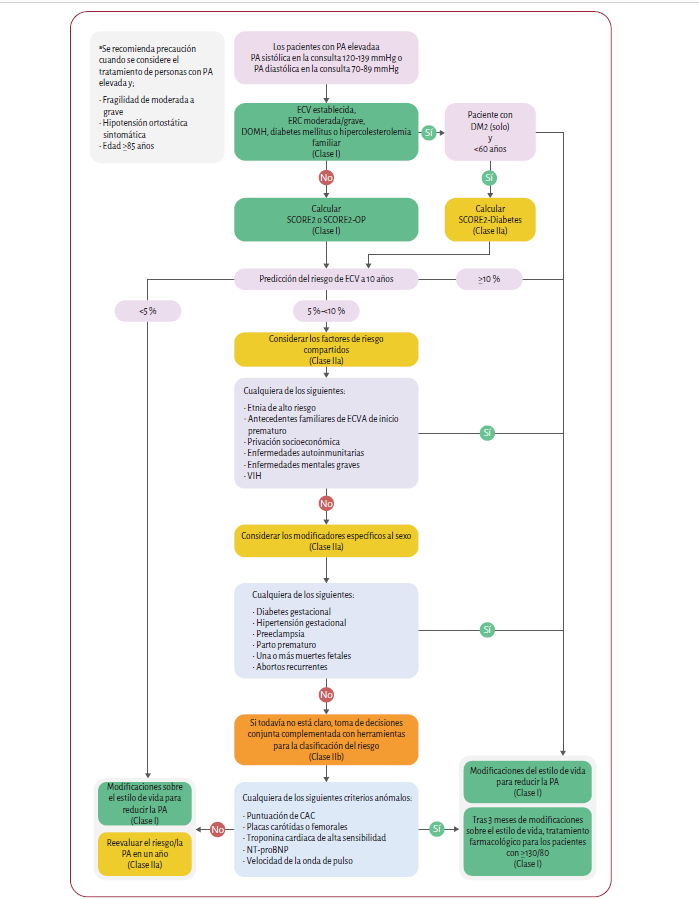 ECV establecida, ERC moderada a severa, DOMH, DM o HcF
SCORE2 o SCORE2-OP
Considerar modificadores de riesgo compartidos 
(Clase II a)
Estilos de vida para reducir PA
(Clase I)
Considerar modificadores de riesgo específicos al género
(Clase II a)
Después de 3 meses de estilos de vida, iniciar fármacos si         PA ≥ 130 / 80 mmHg
Si todavía es incierto, tomar decisiones según herramientas
(Clase II b)
Eur Heart J 2024 (Agosto 31)
Condiciones de alto riesgo cardiovascular
Modificadores del riesgo
cardiovascular
McEvoy JW et al  ESC Guidelines 2024 (Agosto 31)
2.3
¡ Meta de PA más intensiva !
Metas de la presión arterial en el consultorio 
para la mayoría de los pacientes hipertensos adultos
Meta PA sistólica
Meta PA diastólica
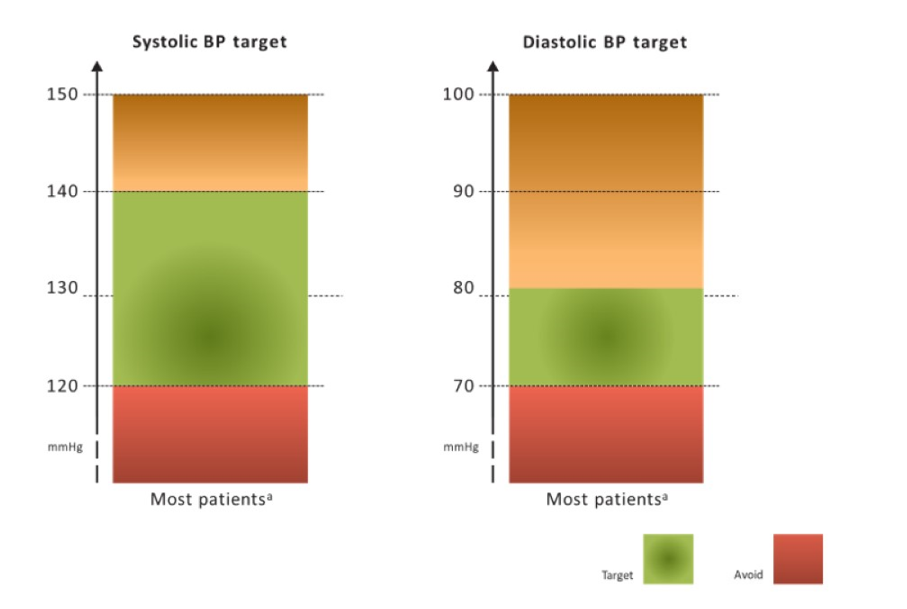 Menores metas PA
< 140 / 90 mmHg
para todos

Idealmente
< 130 / 80 mmHg
si es tolerable
Mayoría de pacientes
Mayoría de pacientes
Evitar
Meta
Mancia G et al J Hypertens 2023 (Junio 21)
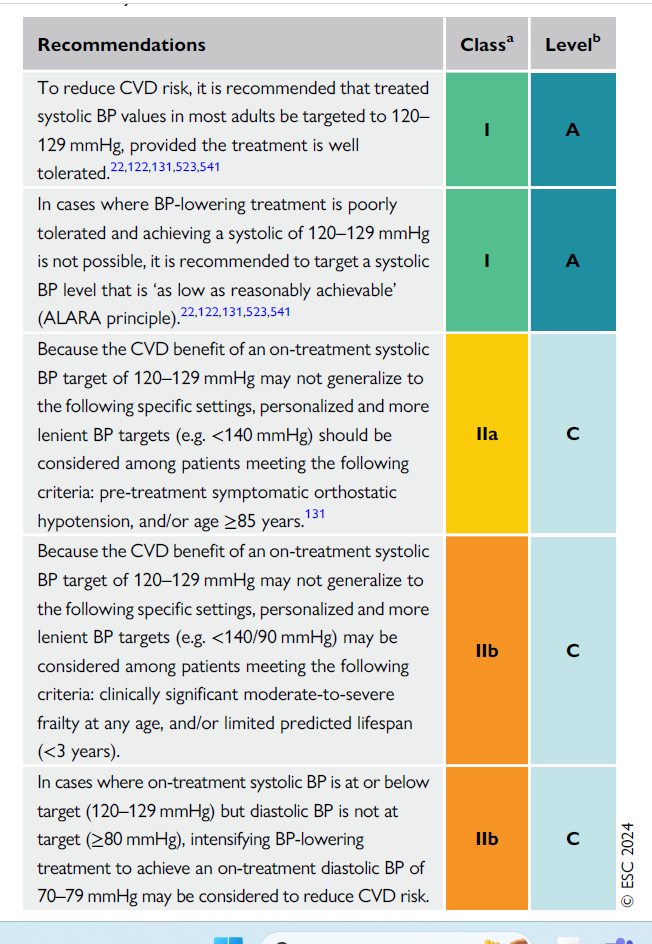 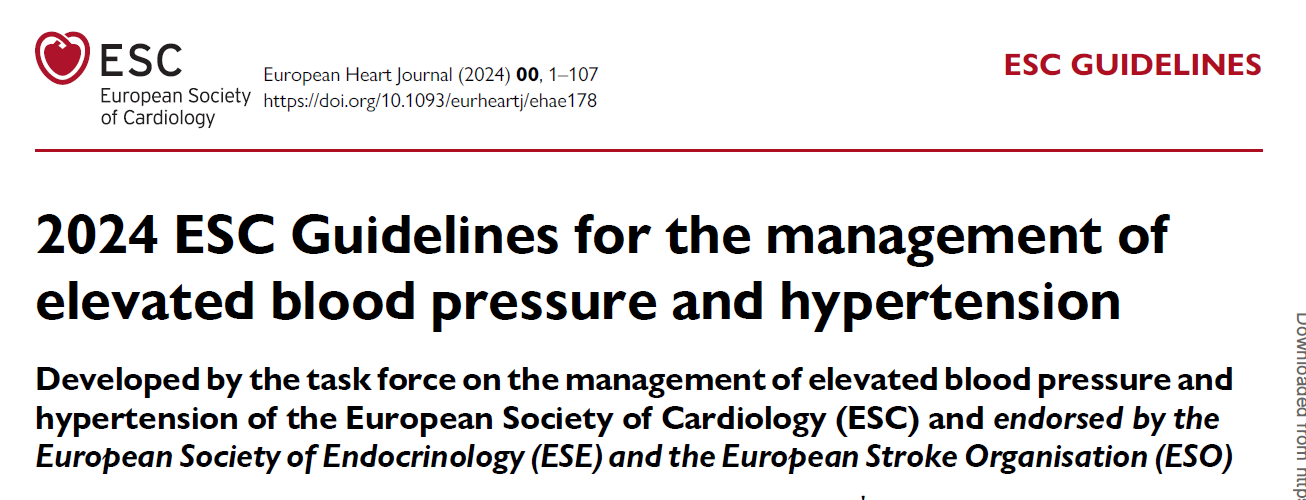 PAD = 70 – 79 mmHg
Eur Heart J 2024 (Agosto 31)
Agenda
Escenarios que debemos enfrentar en el 2025

El predictor de desenlaces vasculares

3.  Discusión ESH 2023 vs ESC 2024 : ¡ mensajes ! 

4.  Estrategias de la terapia según las exigencias                  (5) 

5.  Reflexiones finales
4.1
Titular vs combinar
354 estudios randomizados
40,000 tratados / 16,000 placebo
4 clases de antihipertensivos
(BB, CAA, D-tzd, iSRA)
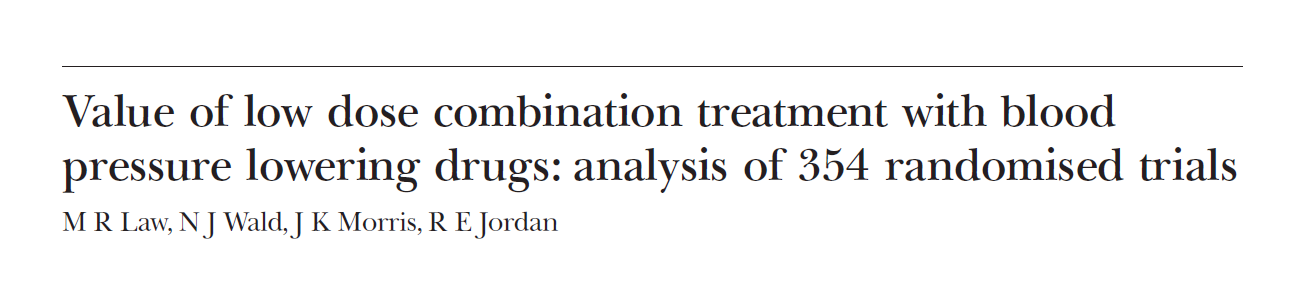 Law MR et al BMJ 2003; 326 (Junio): 1-8
4.2
Adherencia y persistencia
Meta-análisis 
Combinación en píldora única vs Combinación equivalente libre
En pacientes hipertensos, ¿el régimen, basado en la combinación en píldora única, implica mejor control de la presión arterial, adherencia y persistencia comparado con la combinación equivalente libre ?
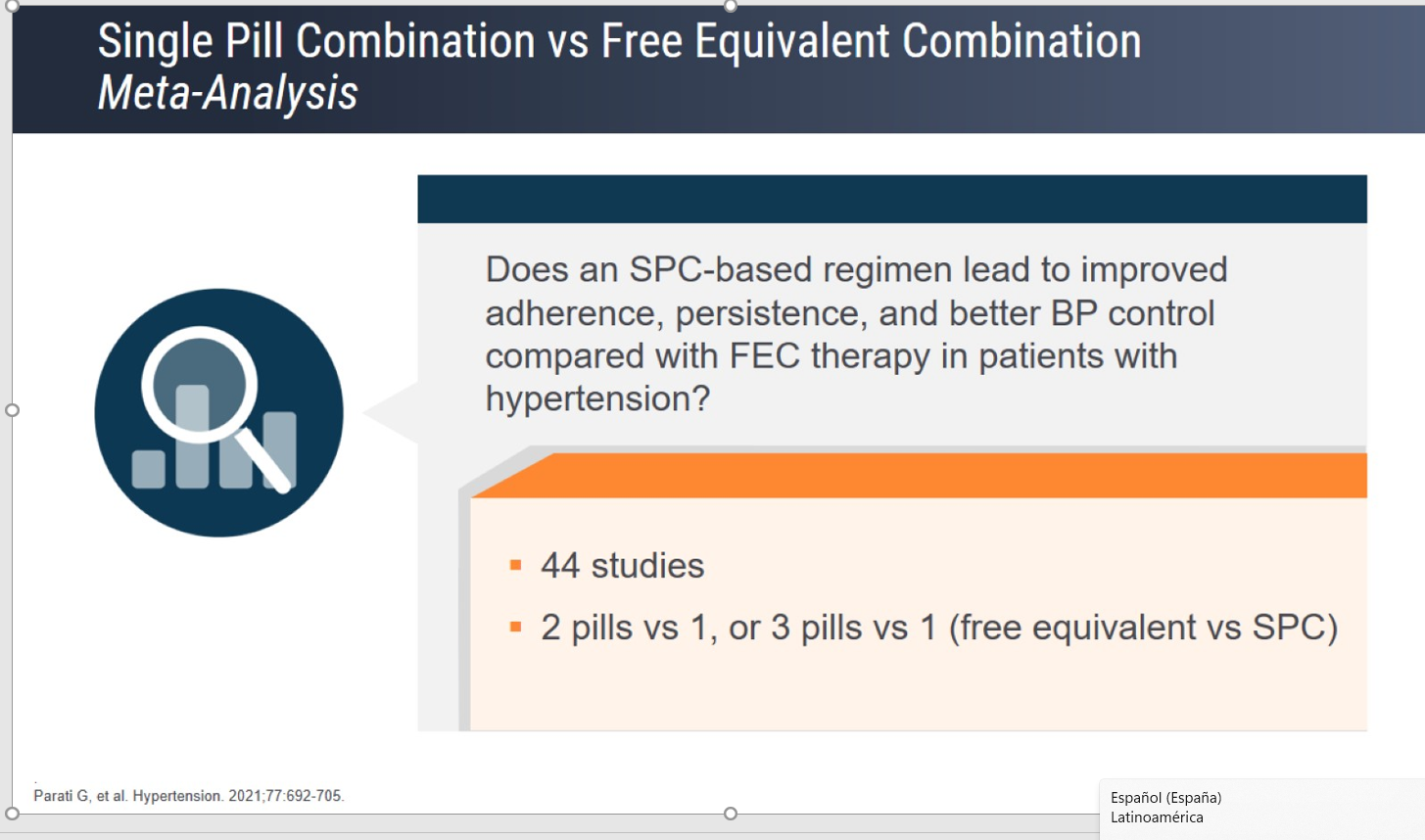 * 44 estudios
* 2 píldoras vs 1, o 3 píldoras vs 1
   (equivalente libre vs píldora única)
Parati G et al Hypertension 2021; 77: 692-705
Meta-análisis 
Combinación en píldora única (CPU) vs Combinación equivalente libre (CEL)
Adherencia a la medicación
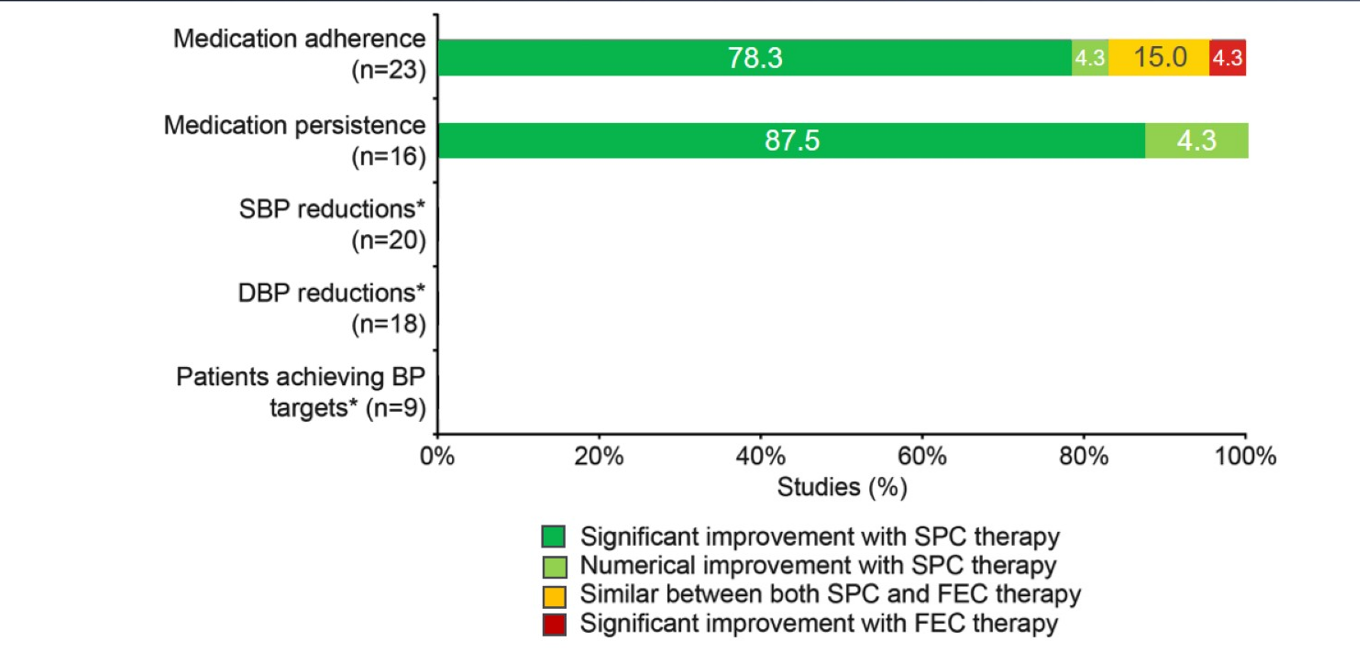 Persistencia a la medicación
Reducciones PAS*
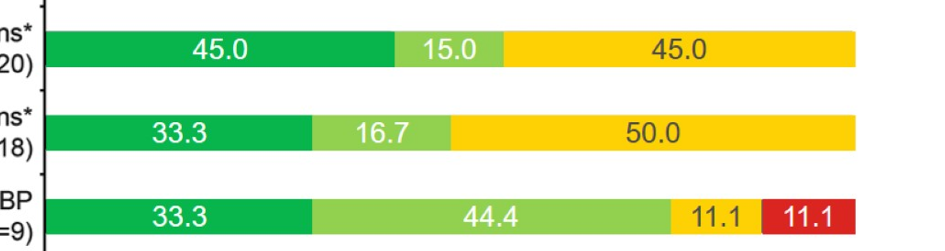 Reducciones PAD*
Pacientes que logran metas de PA*  (n=9)
Estudios (%)
Mejoría significativa con terapia CPU
Mejoría numérica con terapia CPU
Similar entre terapia CPU y CEL
Mejoría significativa con terapia CEL
Parati G et al Hypertension 2021; 77: 692-705
4.3
Desenlaces vasculares
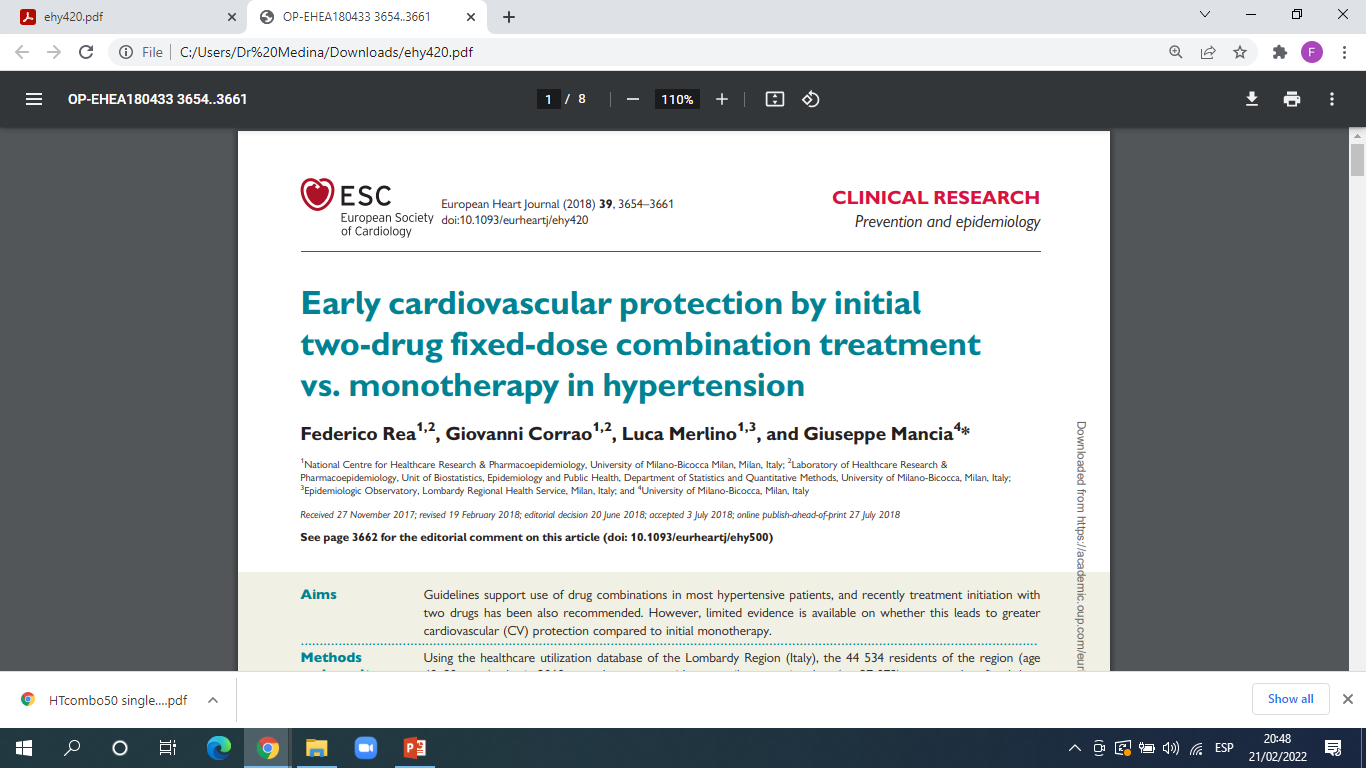 Región de Lombardia (Italia)
N = 44,534 (Edad = 40-80 años)
*01 antihipertensivo,    n = 37,078
*02 agentes comb fija, n = 7,456
TS = 1 año
Cualquier evento
cardiovascular
Enfermedad
cerebrovascular
Insuficiencia
cardiaca
Fibrilación
auricular
Cardiópatía 
isquémica
Reducción de
riesgo :
desenlaces 
cardiovasculares
%
0.73
0.56 – 0.95
0.02
0.83
0.61 – 1.14
0.26
0.90
0.54 – 1.51
0.69
0.63
0.42 – 0.94
0.02
0.85
0.74 – 0.97
0.02
Rea F et al European Heart Journal 2018; 39: 3654–3661
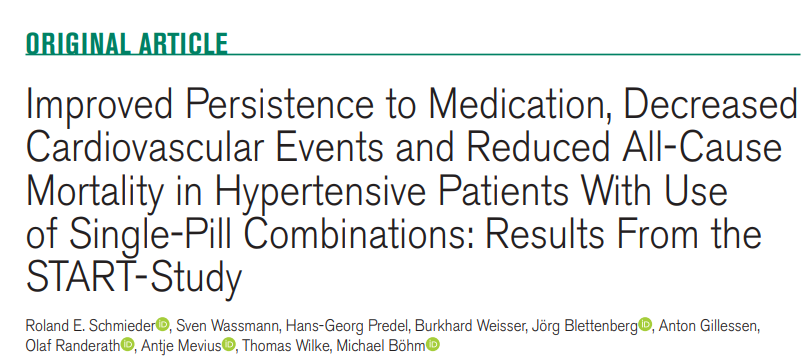 German AOK PLUS
Hipertensos ≥18 años
Combinaciones SRA
2012 – 2018
N = 57,998
TS ≥1 año
Hospitalización x toda causa y mortalidad por toda causa
“a favor de píldora única”
Mortalidad por toda causa
“menor con píldora única”
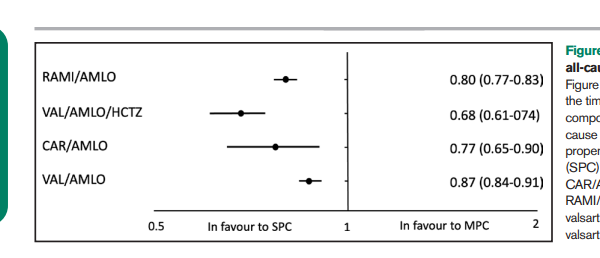 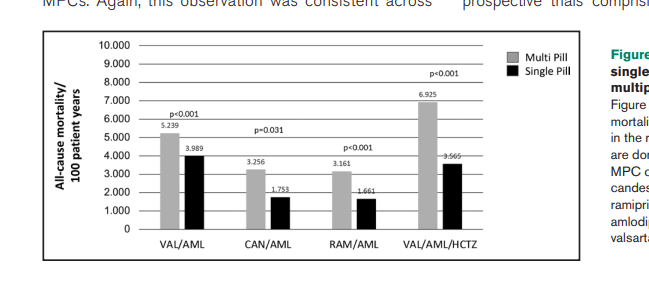 Schmieder RE et al Hypertensión 2023 (Mayo); 80: 1127-1135
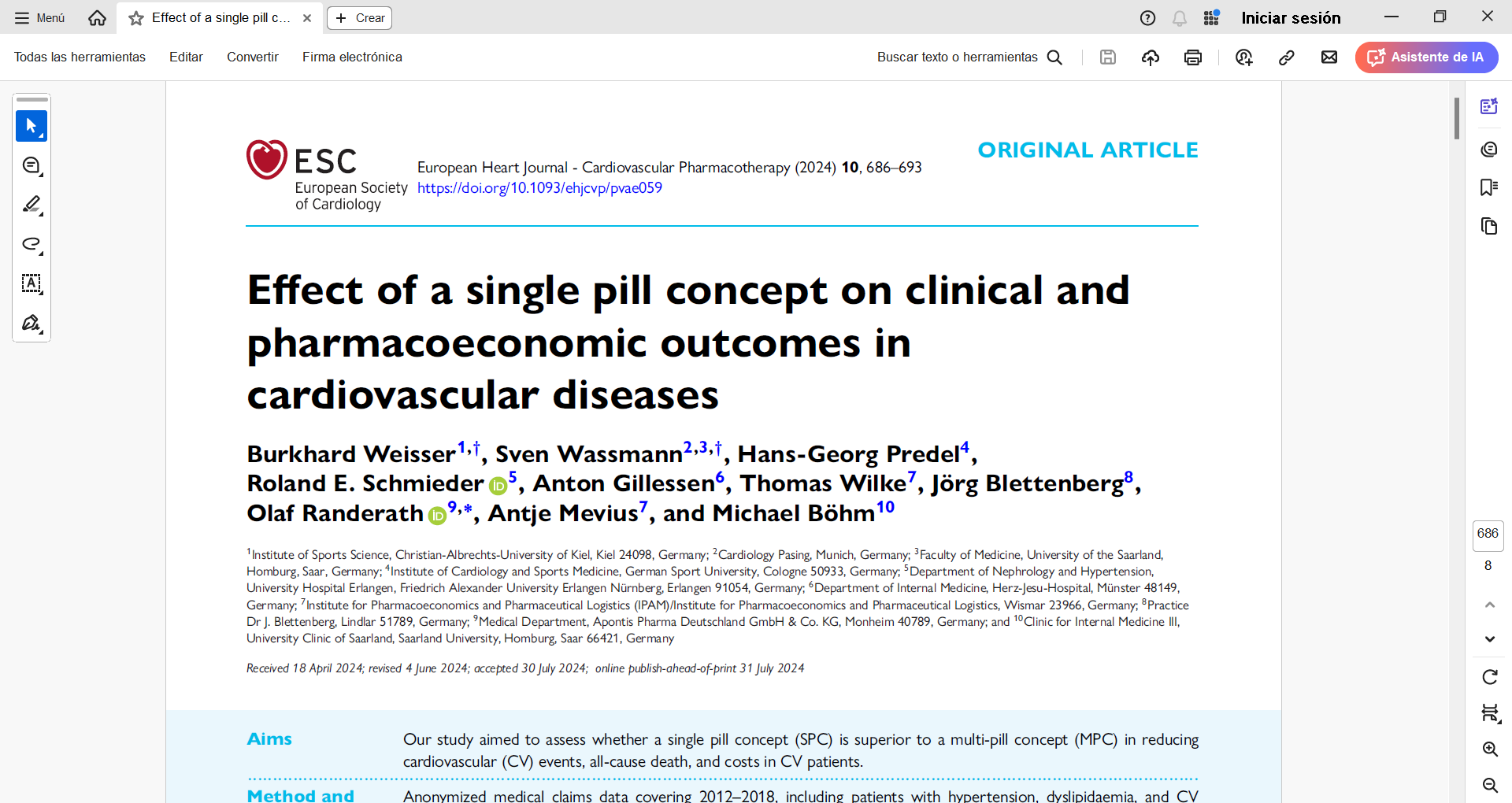 Datos anónimos de reclamaciones médicas 2012-2018
Hipertensión arterial , dislipidemia y enfermedades cvs
Pareamiento por puntaje de propensión
25,311 píldora única vs 25,311 múltiples píldoras
EC
Hosp CV
Mortalidad toda causa
Stroke
IC
IRA
Hosp toda causa
TIA
IMA
0.77
0.67-0.88
<0.001
0.76
0.63-0.90
0.0016
0.72
0.71-0.74
<0.001
0.63
0.57-0.69
<0.001
0.62
0.57-0.68
<0.001
0.61
0.48-0.78
<0.001
0.66
0.57-0.77
<0.001
0.59
0.54-0.64
<0.001
0.54
0.56-0.64
<0.001
Weisser B et al Eur Heart Journal Cardiov Pharmacotherapy 2024;10: 686–693
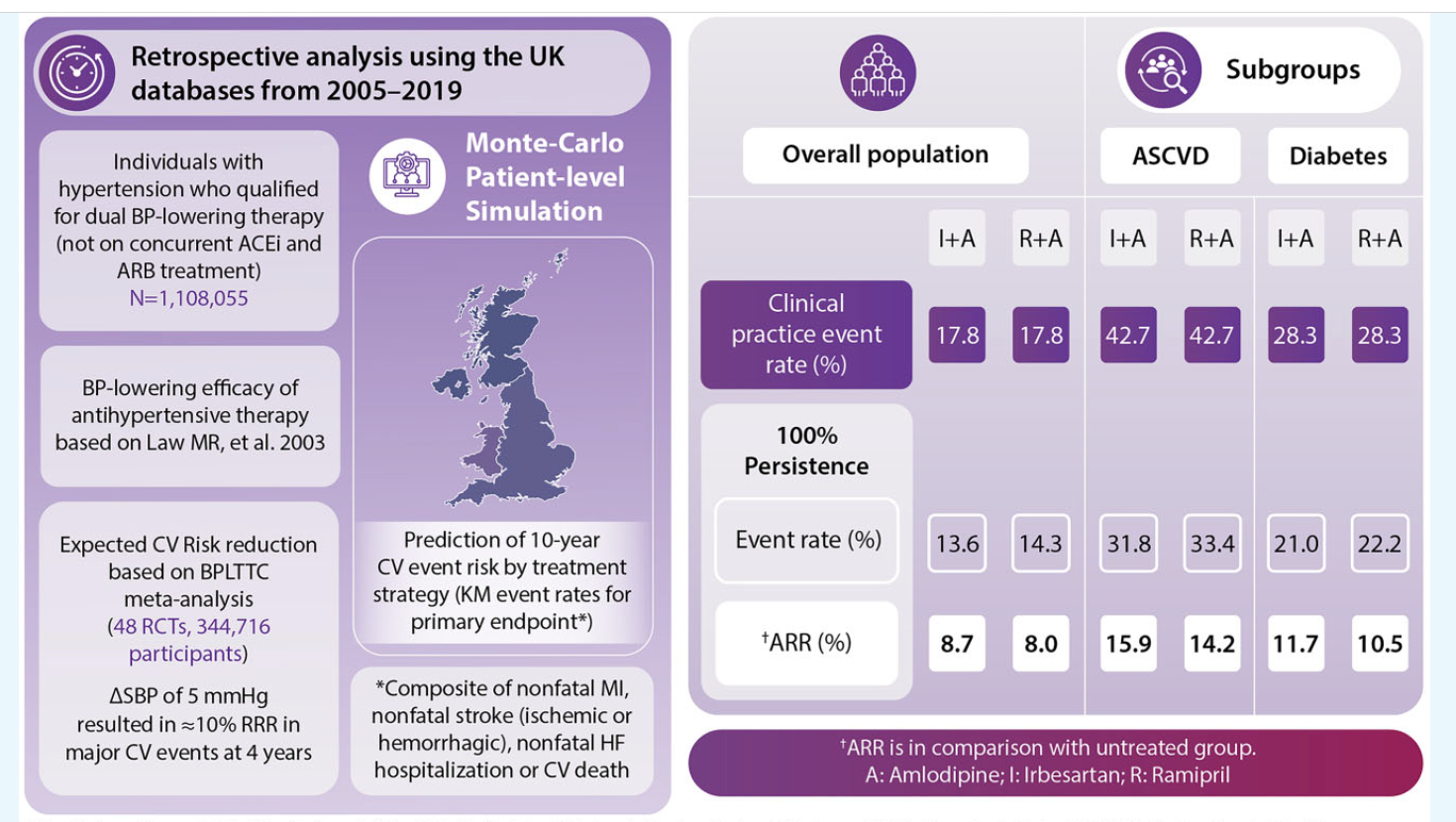 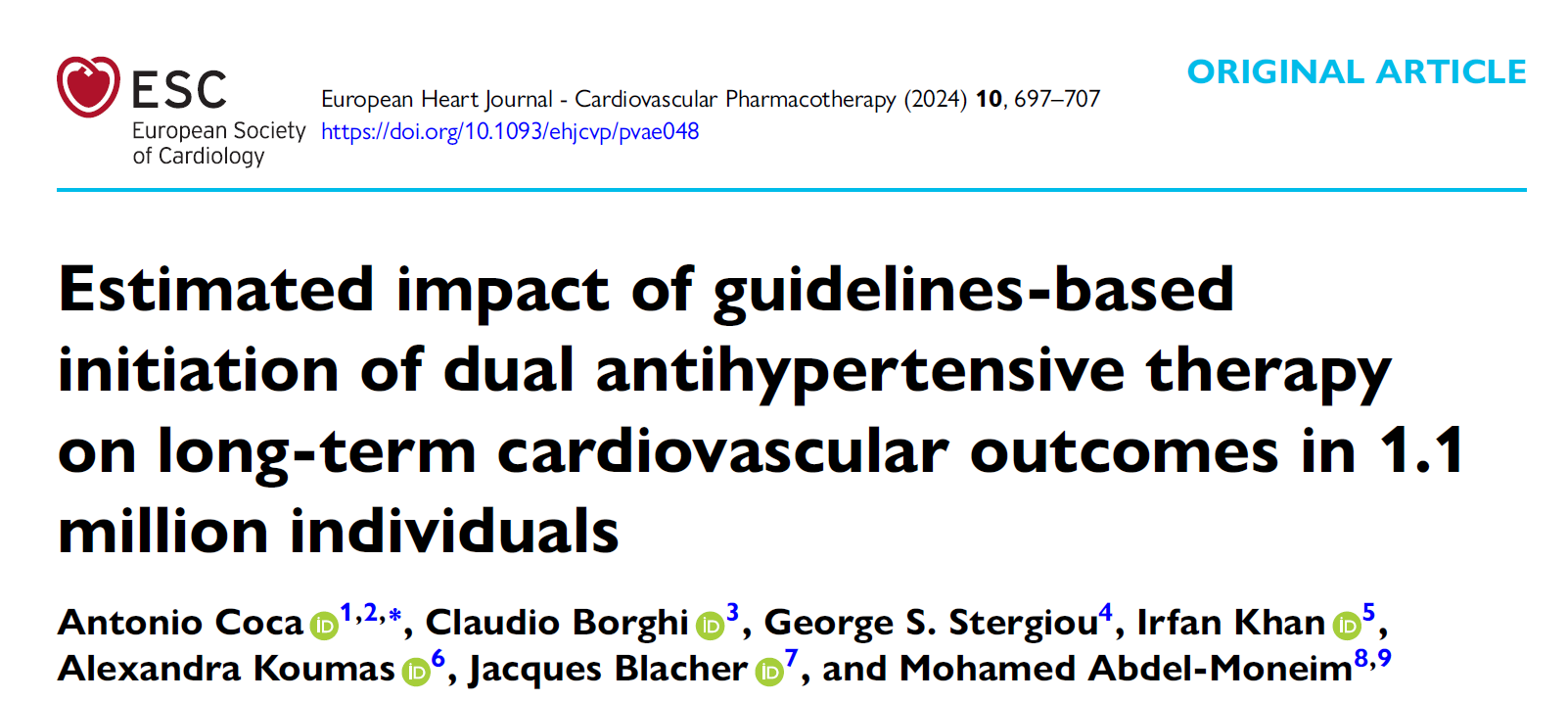 Terapia combinada vs monoterapia

Reducción del
riesgo absoluto
%
8.0%
15.9%
6.6%
11.7%
7.8%
DM 2 (-)
DM 2 (+)
Enfermedad
aterosclerótica (+)
Enfermedad
aterosclerótica (-)
Población
general
Coca A et al European Heart Journal - Cardiovascular Pharmacotherapy 2024; 10: 697–707
4.4
Algoritmos
Estrategia farmacológica antihipertensiva en hipertensión arterial 2023
Monoterapia sólo en selectos
*Bajo riesgo, PA<150/95 mmHg
*PA alto-normal, ↑ alto riesgoCV *Frágiles y/o edad avanzada
Pref. CFPU en
cualq. paso
Iniciar con terapia combinada dual
en la mayoría de los pacientes
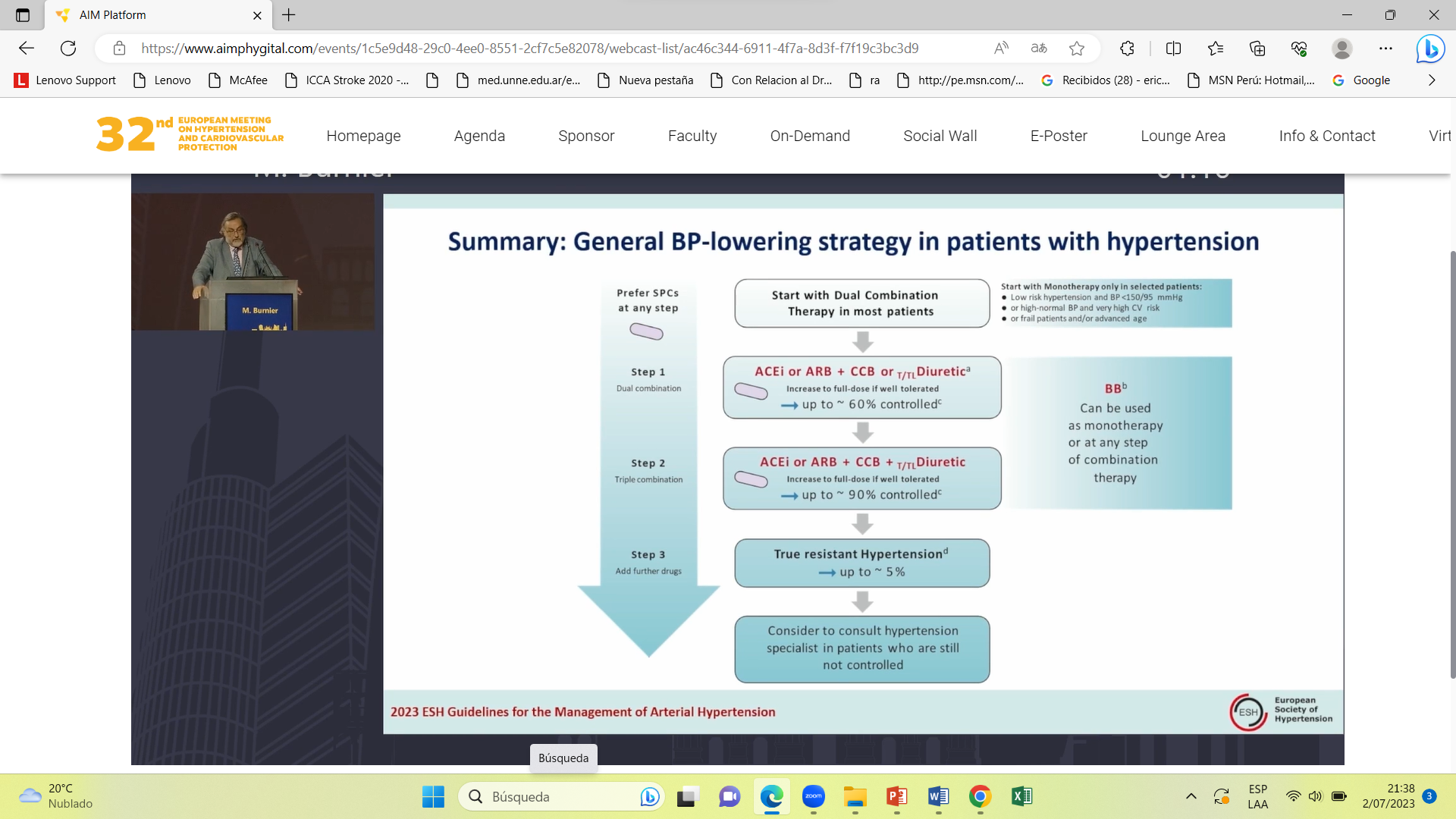 IECA o BRAT + CAA o Diurético T/TL
incrementar a dosis plena tolerable
… hasta ≈ 60% tasa de control
Paso 1
Comb. dual
β-bloqueadores

Pueden emplearse como monoterapia o en cualquier paso de la terapia combinada
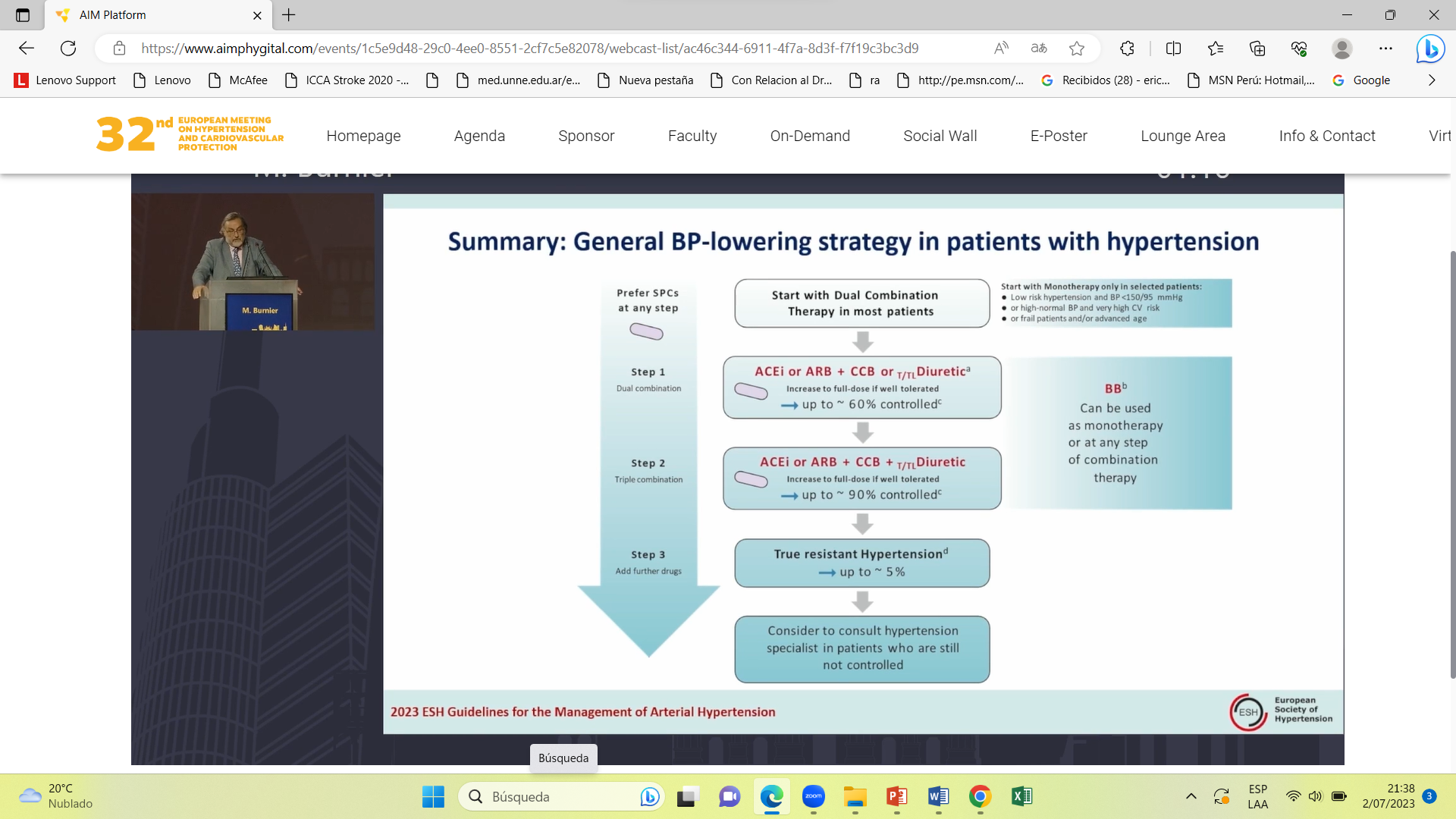 IECA o BRAT + CAA + Diurético T/TL
incrementas a dosis plena tolerable
… hasta ≈ 90% tasa de control
Paso 2
Comb. triple
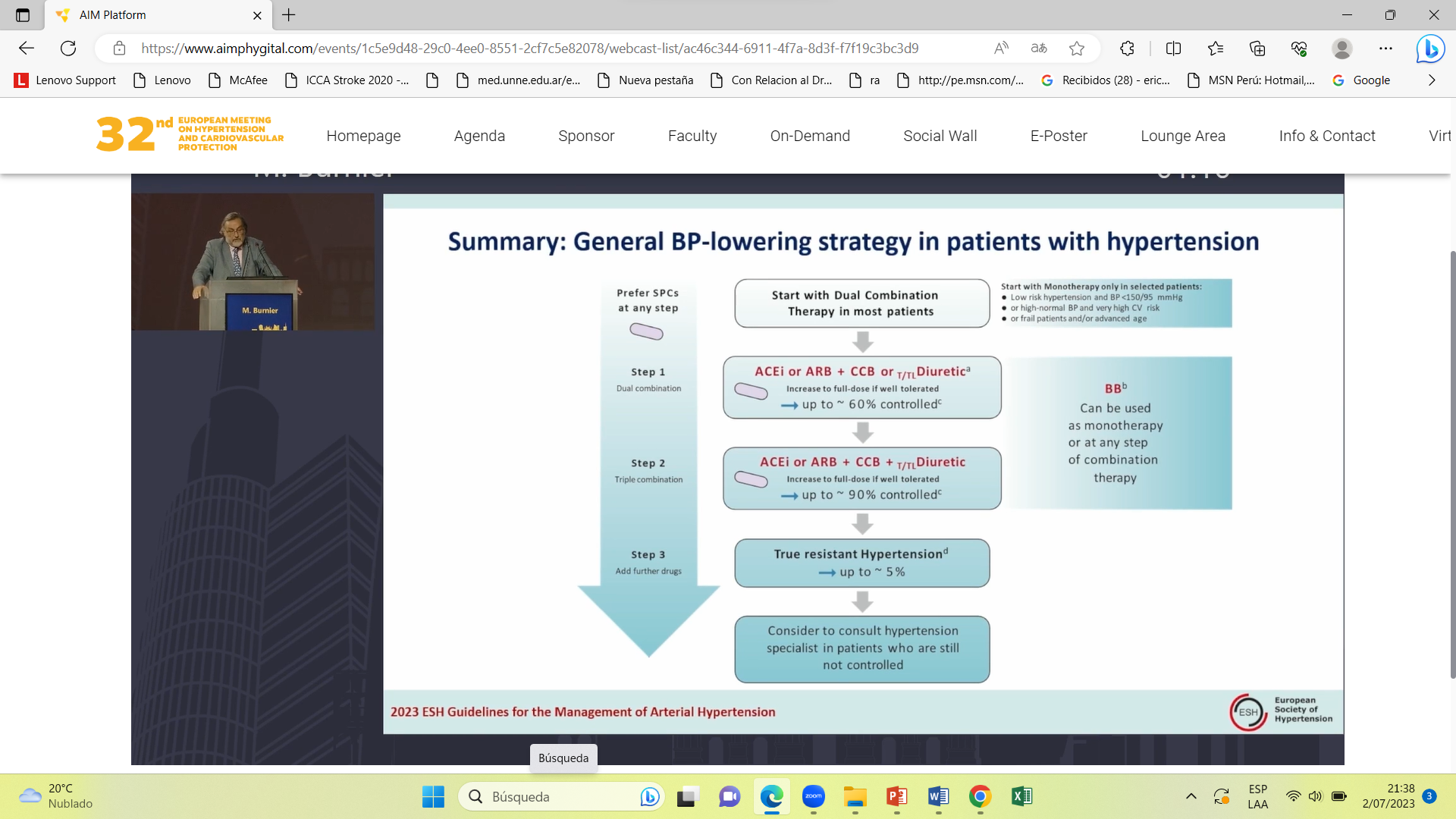 Paso 3
+ más agentes
Hipertensión arterial verdaderamente  resistente
… hasta ≈ 5%
CFPU
Combinación fija  
como pildóra única
Considerar consultar a un especialista en hipertensión; para aquellos pacientes aún no controlados
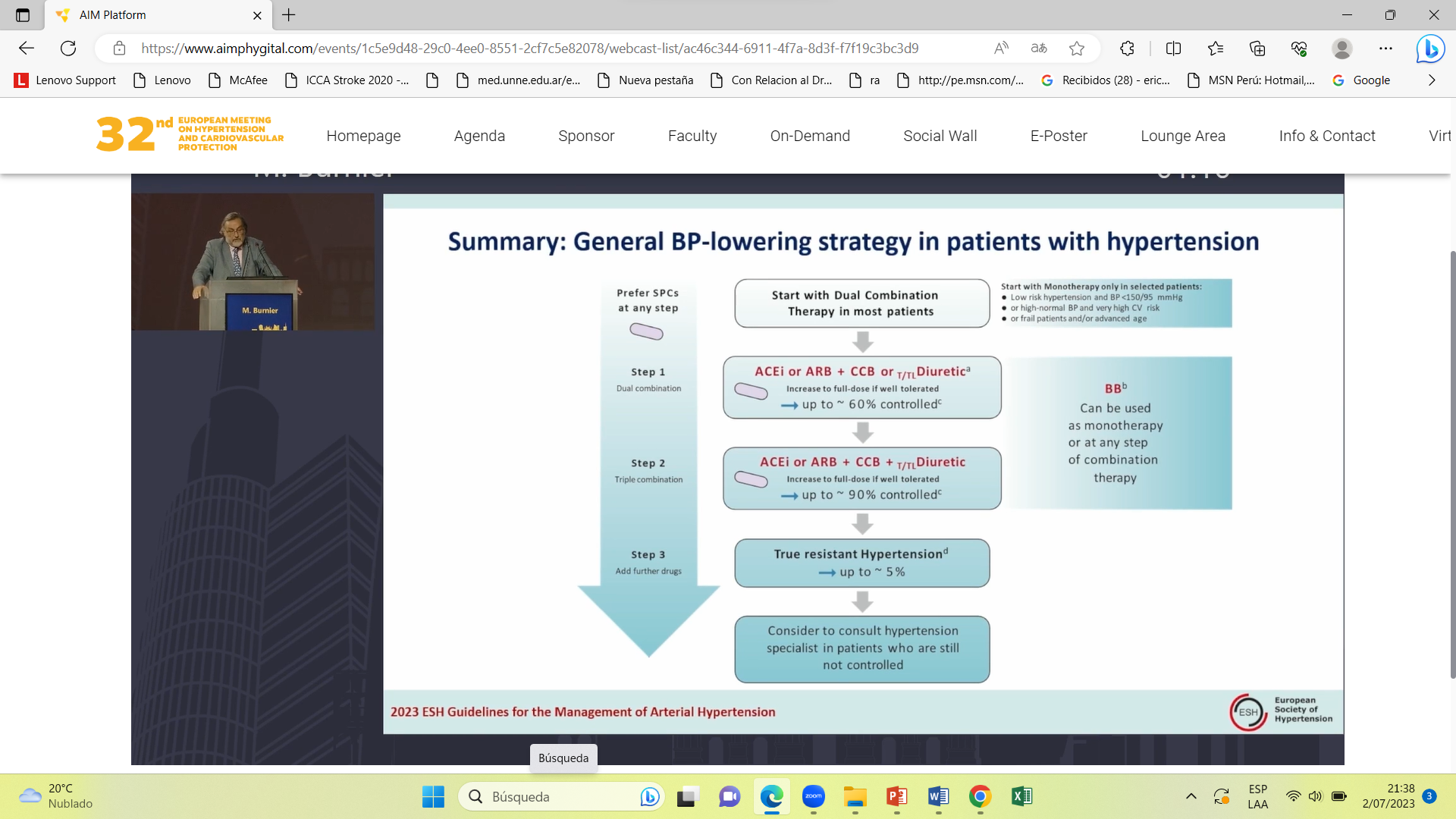 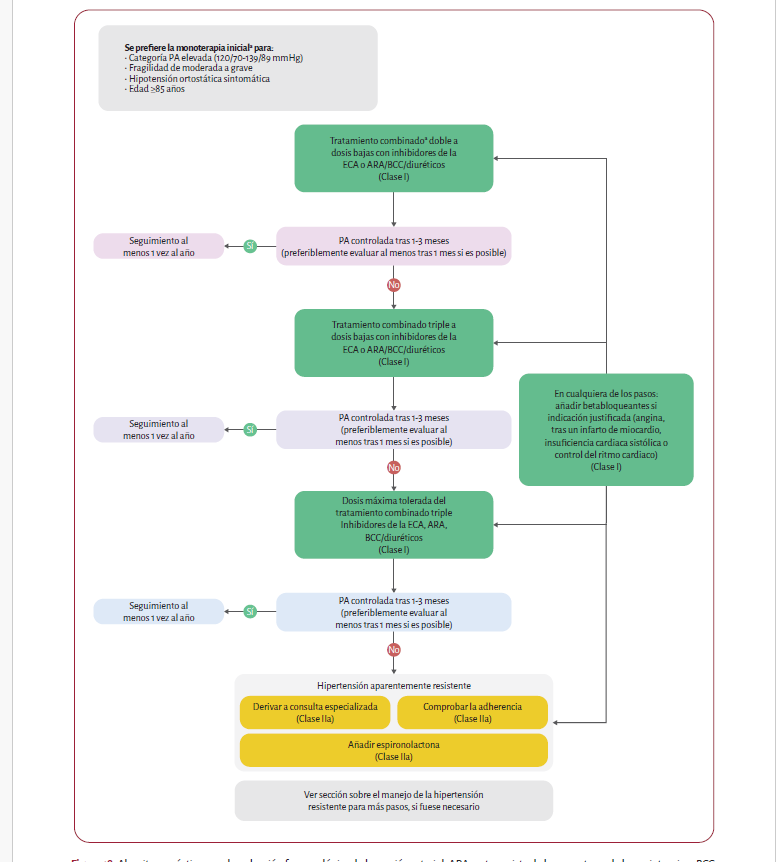 ↑ PA : 120/70 – 139/89 mmHg
Fragilidad moderada a severa
Hipotensión ortostática sintomática
Edad :  ≥ 85 años
Monoterapia
indicaciones
Terapia combinada
* doble a dosis baja
* triple a dosis baja
* triple a dosis máxima tolerada
* ¿HT resistente? : + espironolactona
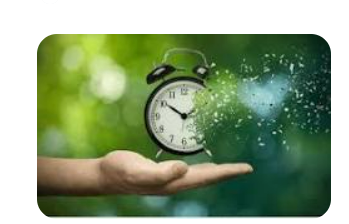 1 – 3 meses
McEvoy JW et al  ESC Guidelines 2024 (Agosto 31)
4.5
Triple vs Cuádruple
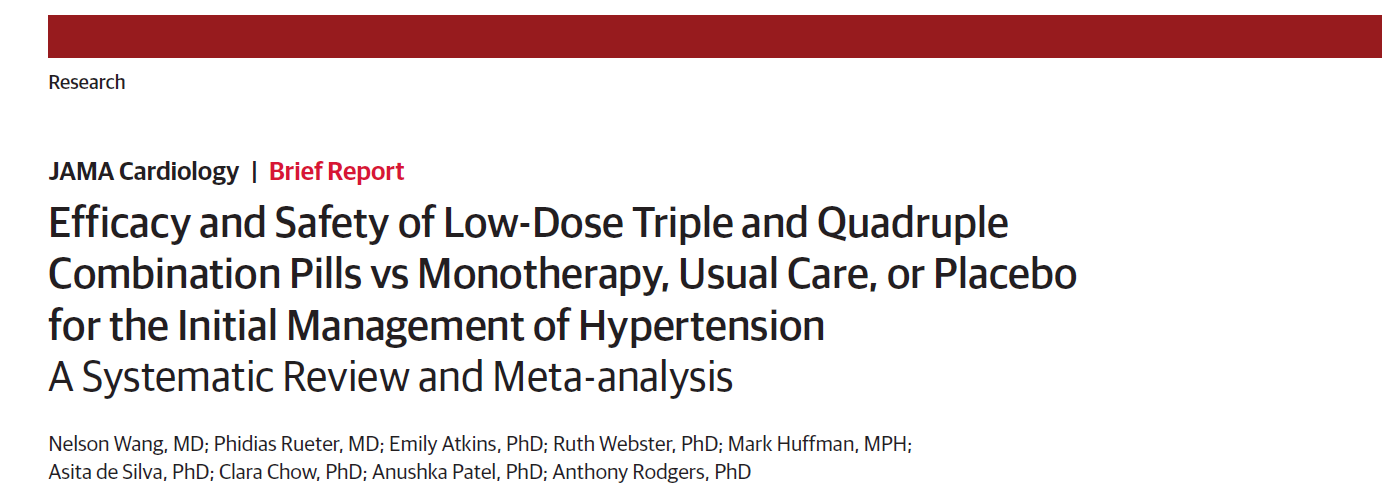 7 estudios / N = 1,918
PubMed y Medline hasta Setiembre, 2022
Combinación a baja dosis vs
monoterapia, cuidado usual o placebo
Edad = 59 (50-70) años / 38% mujeres
4 estudios tx triple y 3 estudios tx cuádruple
4 – 12 semanas de seguimiento
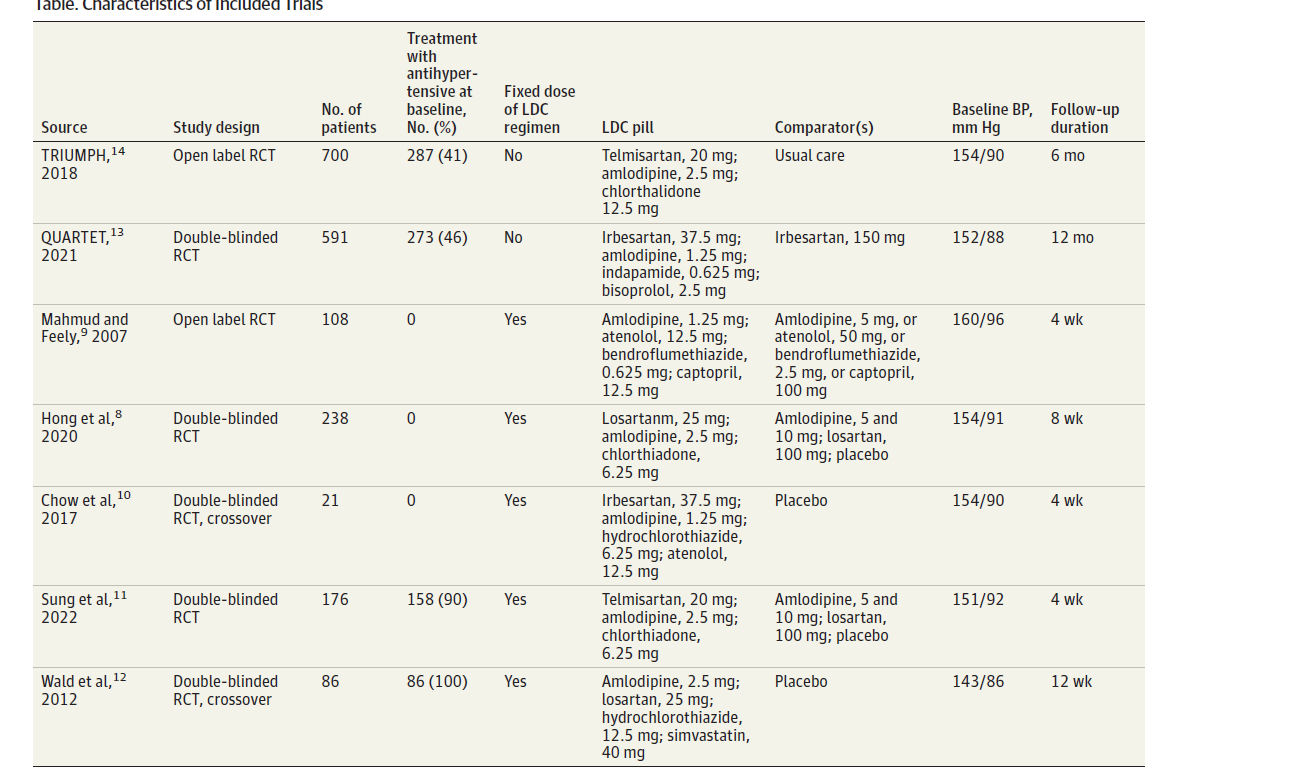 Wang N et al JAMA Cardiol 2023; 8(6): 606-611
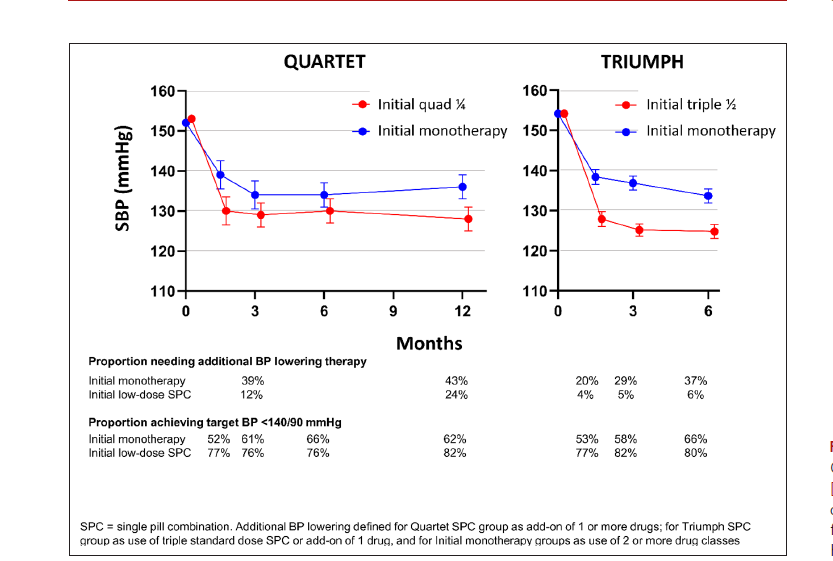 Rodgers A et al Global Heart 2024; 19(1): 18
Agenda
Escenarios que debemos enfrentar en el 2025

El predictor de desenlaces vasculares

3.  Discusión ESH 2023 vs ESC 2024 : ¡ mensajes ! 

4.  Estrategias de la terapia según las exigencias 

5.  Reflexiones finales                                               (3)
1
HT : reto milenario
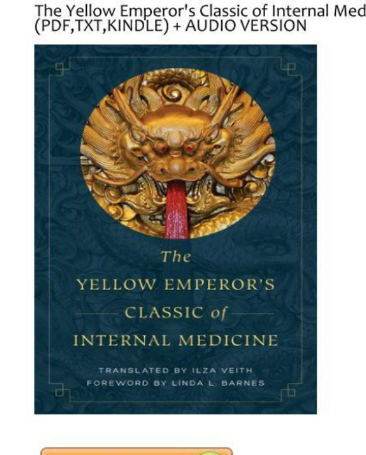 2,600 años AC
≈ 5,000 años
Bakris G & Weber M  
Hypertension 2024; 81: 717–726
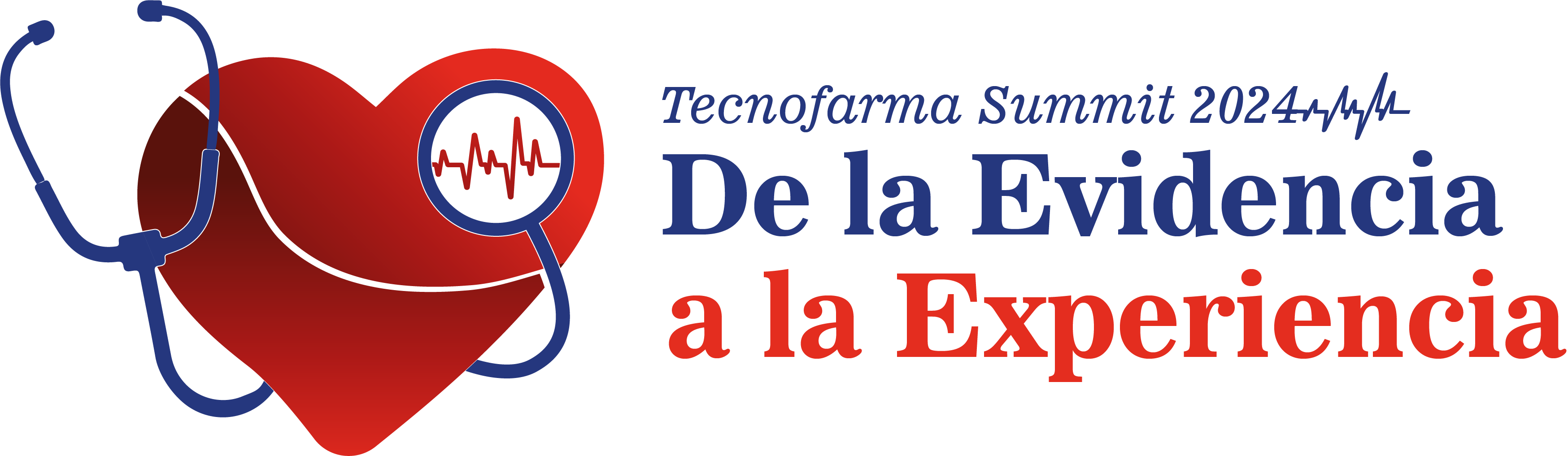 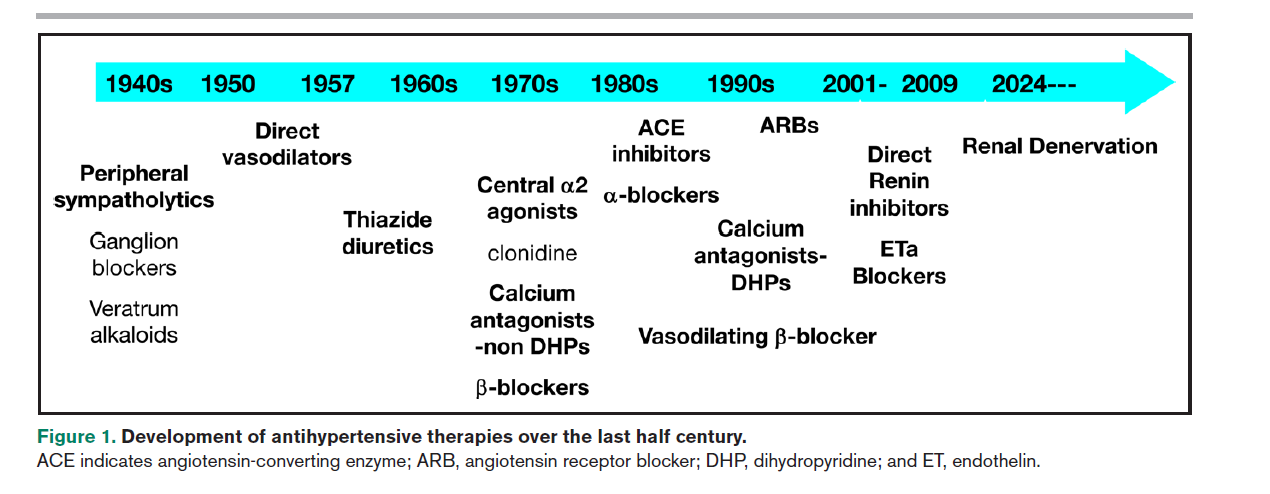 *Antagonista de endotelina (Aprocitentan)
*Inhibidores de la sintasa de aldosterona
           (baxdrostat y lorundrostat) 
*Antagonista del receptor mineralocorticoide NE
                       (ocedureneona)
*Interferencia mRNA (Zilbesaran)
*Inhibición de la producción de  angiotensinógeno
≈ 100 agentes
8 clases diferentes
Bakris G & Weber M  Hypertension 2024; 81: 717–726
2
Objetivo primario
La importancia de la reducción de la presión arterial
* Cada reducción de PA  ≈ 10 mmHg conlleva a reducciones del riesgo vascular
Enfermedad
coronaria
Mortalidad 
toda causa
Insuficiencia 
cardiaca
Eventos ECV
Stroke
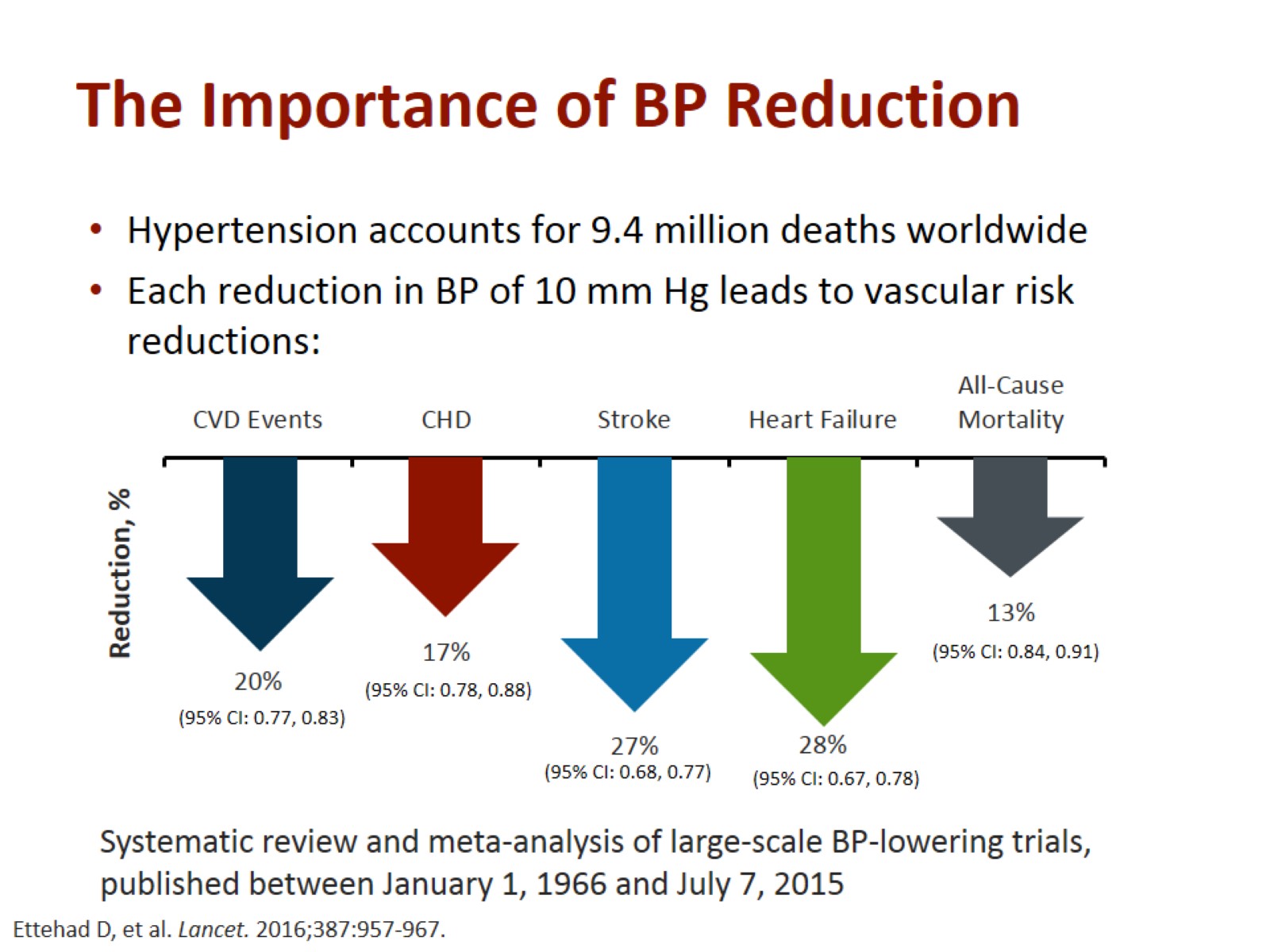 Reducción, %
Revisión sistemática y meta-análisis de megaensayos con antihipertensivos publicados entre 1966 - 2015
ECV enfermedad cardiovascular
Ettehad D et al Lancet 2016; 387: 957-967
Metas de la presión arterial en el consultorio
*HTS hipertensión arterial sistólica
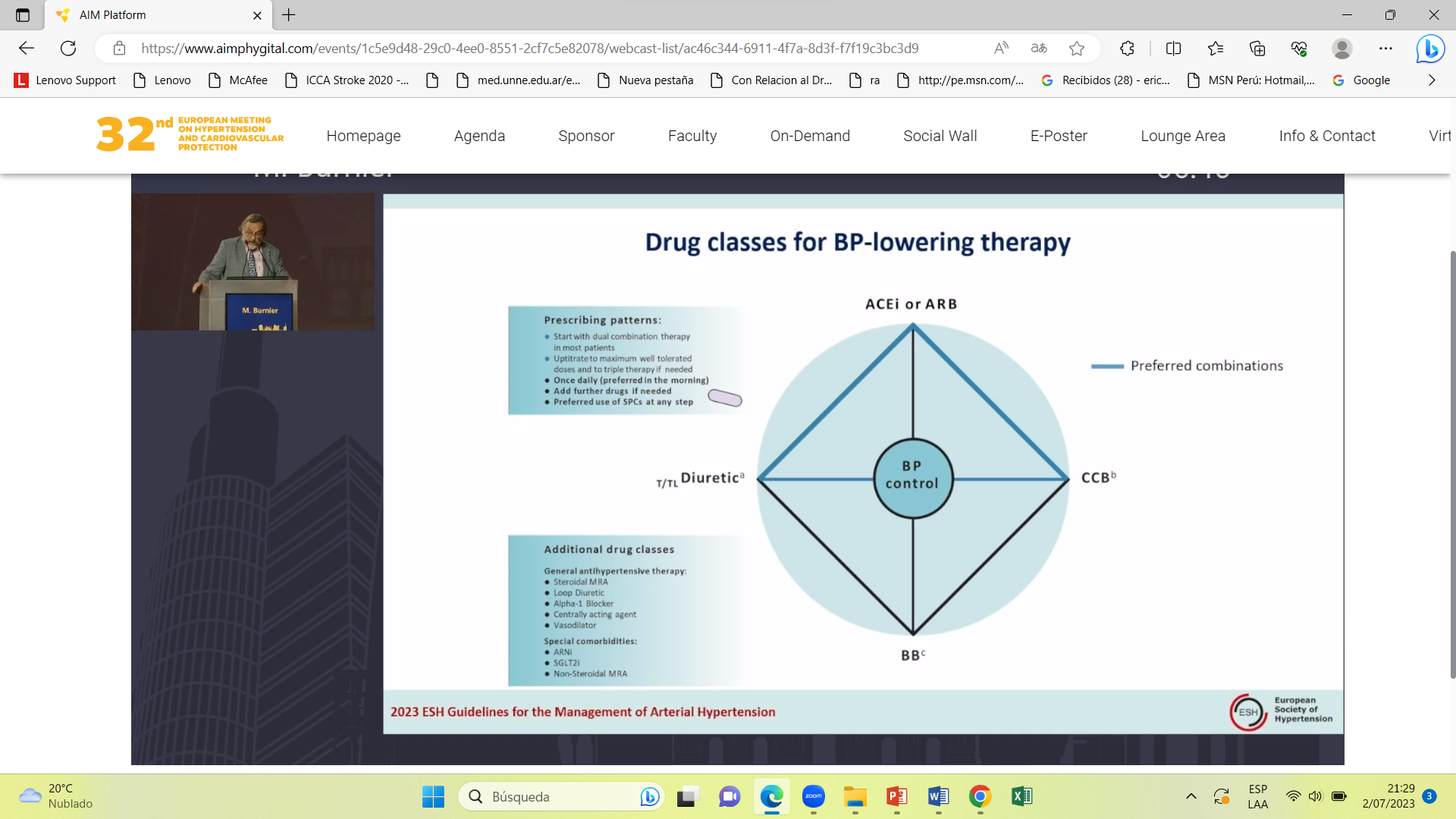 Mancia G et al J Hypertens 2023 (Junio 21)
Clases de fármacos en terapia antihipertensiva 2023
IECA o BRAT
Calcio antagonista
Diurético                               Tiazida / Tiazida “like”
Control
PA
β-bloqueador
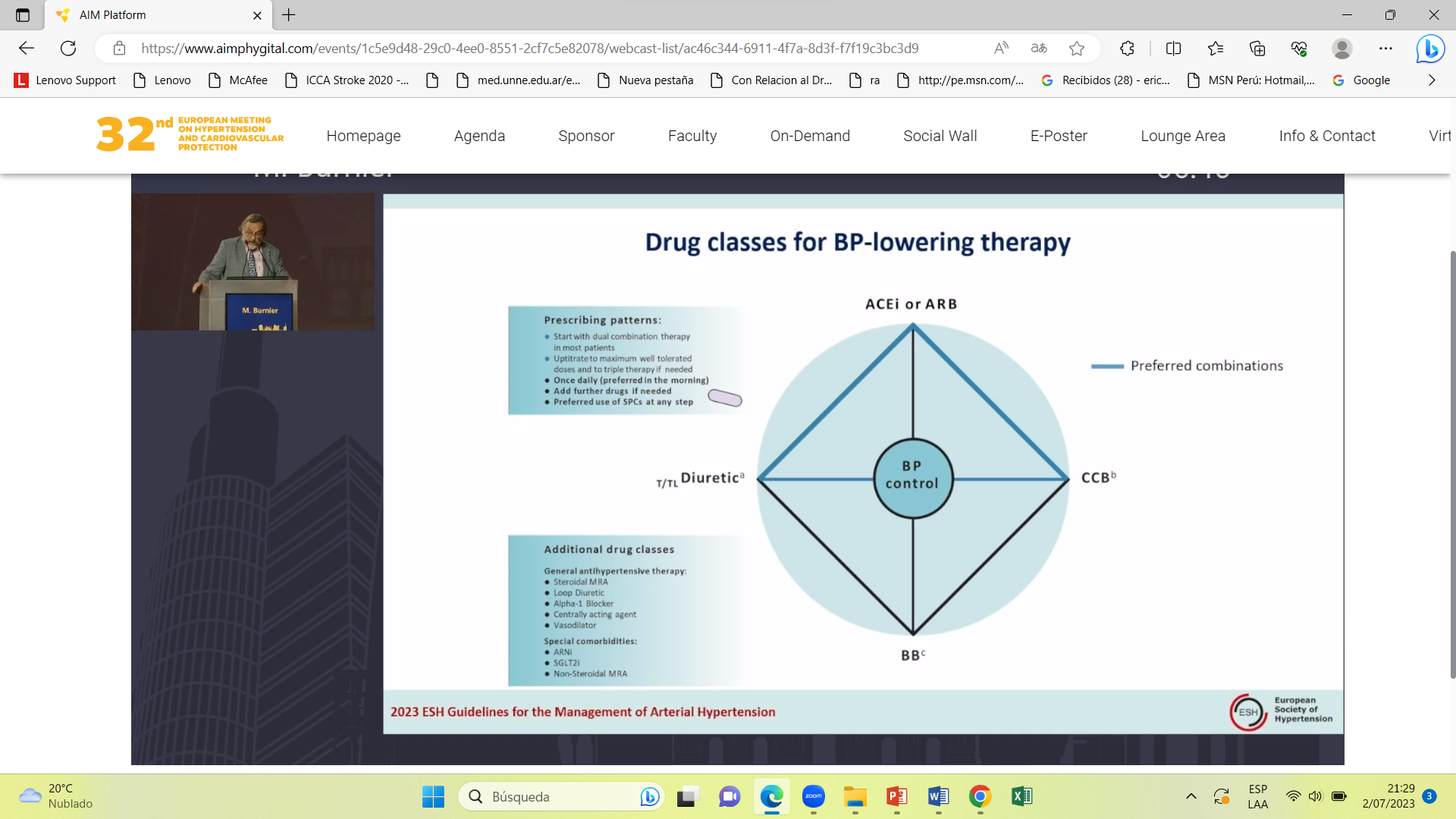 Mancia G et al J Hypertens 2023 (Junio 21)
3
Pobre control : ¿ por qué ?
¿ Por qué hay tan pobre control de la presión arterial ?
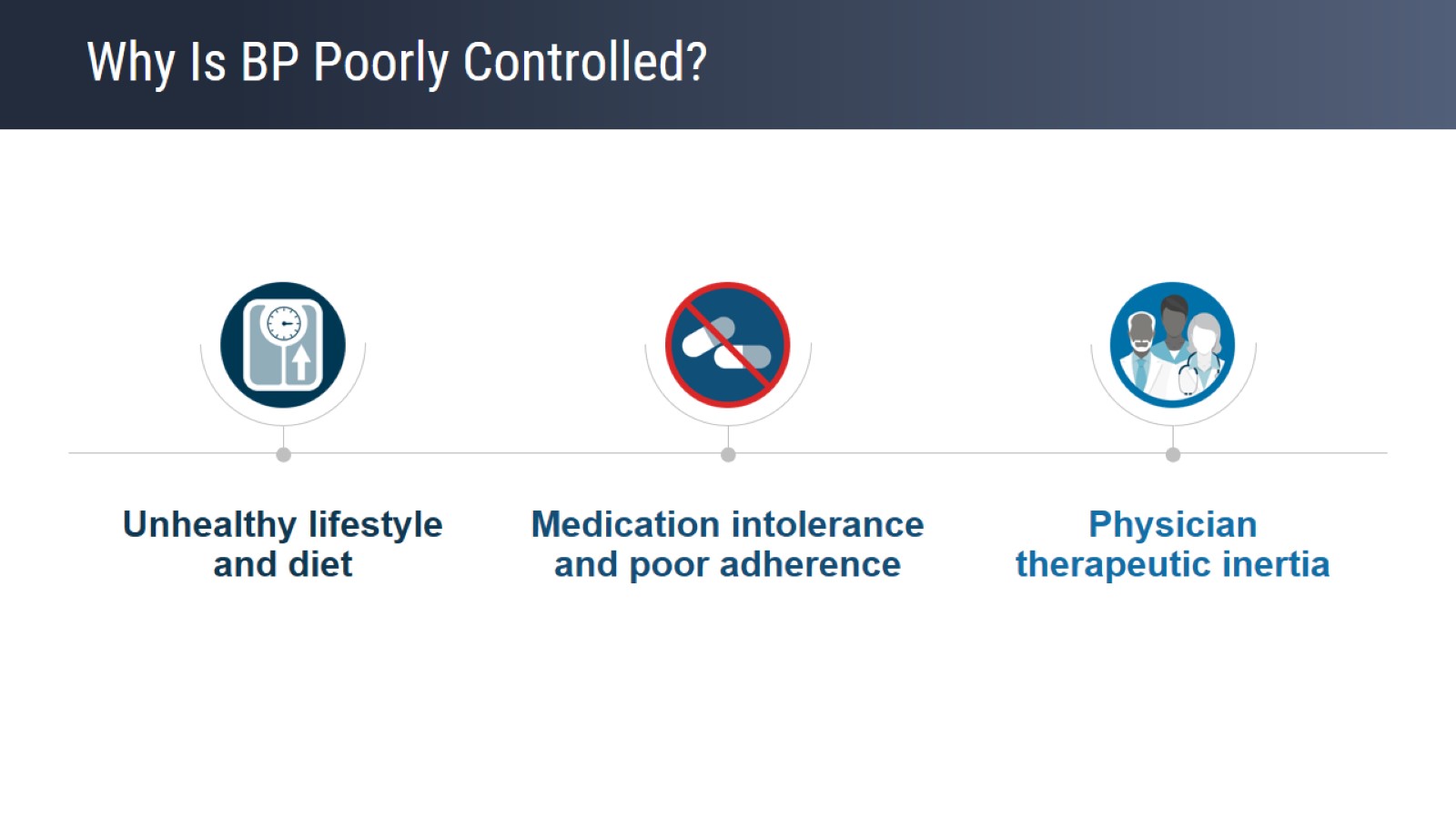 Estilo de vida no saludable
y dieta
Intolerancia a la medicación 
y pobre adherencia
Inercia terapeútica
del médico
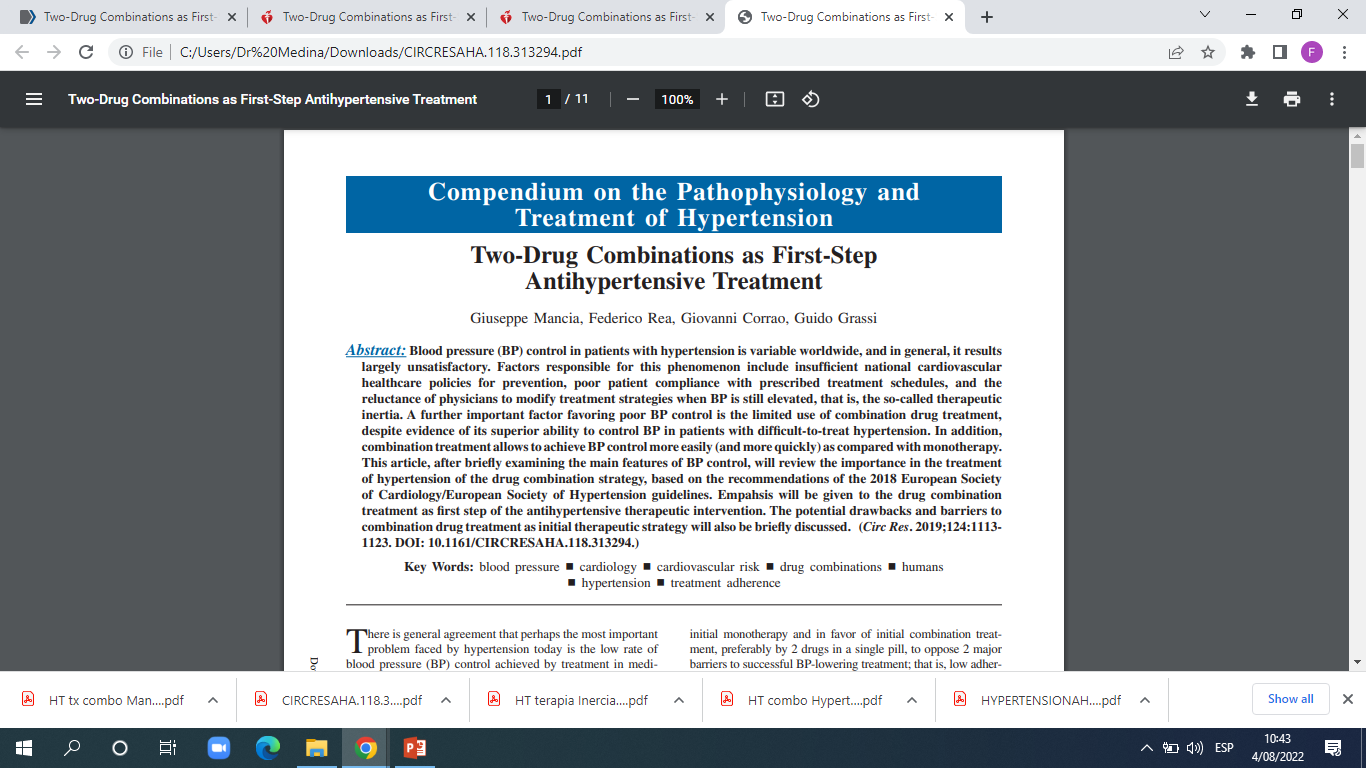 Terapia antihipertensiva en Europa
Monoterapia = 54% - 67%
Porcentaje, %
EEUU
Inglaterra
Francia
Italia
Holanda
Polonia
Suiza
Alemania
Suecia
Bélgica
Mancia G et al Circ Res 2019; 124: 1113- 1123
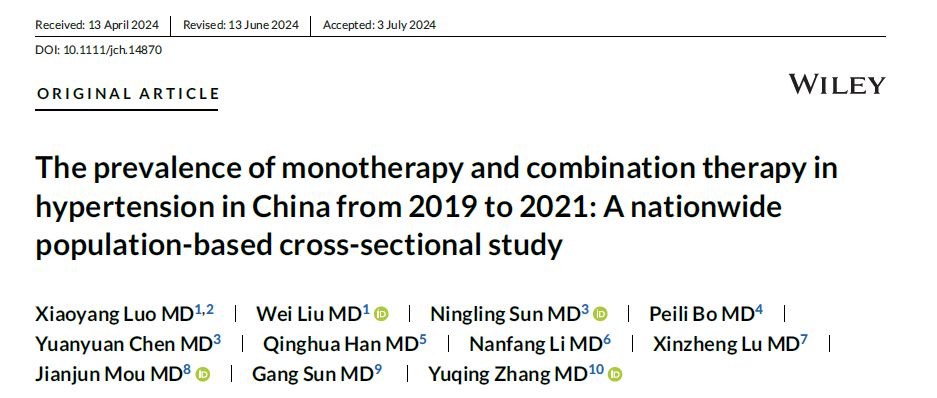 N = 305,624 hipertensos
Chinese Cardiovascular Association Database-Hypertension Center
 Enero, 2019 a Diciembre, 2021
Hipertensión arterial controlada
Hipertensión arterial no controlada
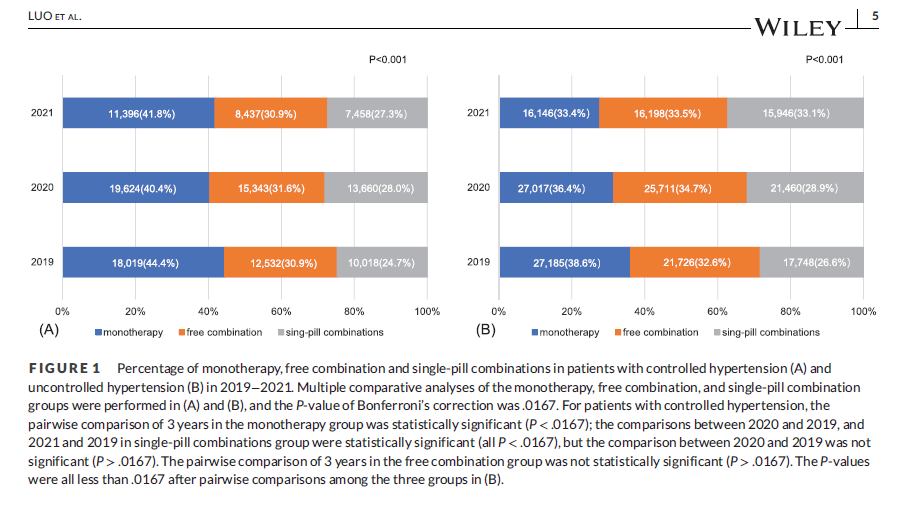 Luo X et al J Clin Hyperten 2024; 1-9
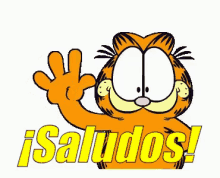 ¡ Muchas gracias !